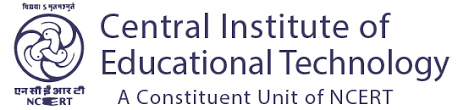 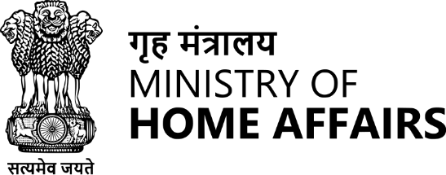 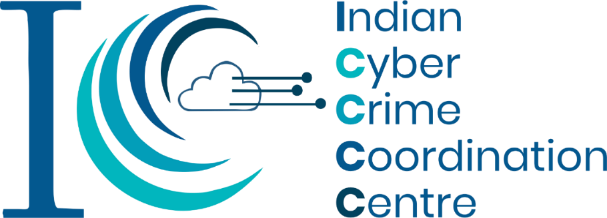 Cybersecurity Threats 
Intelligence & Forensics 
in the Financial Landscape
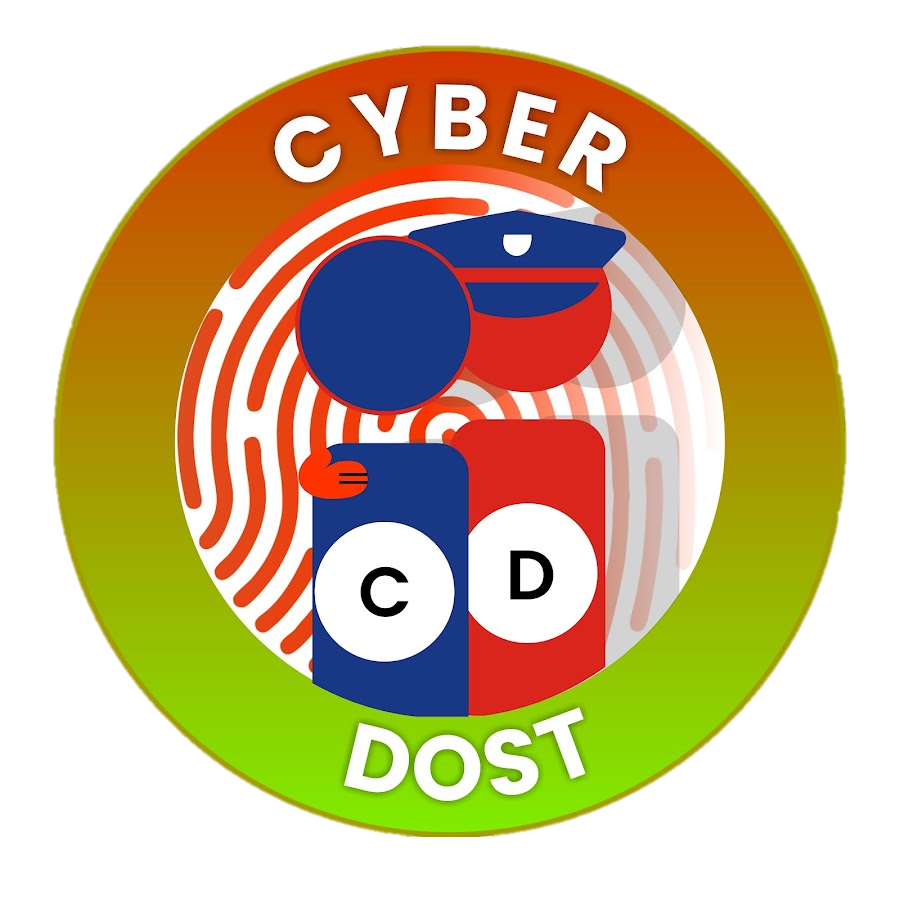 06-08-2024
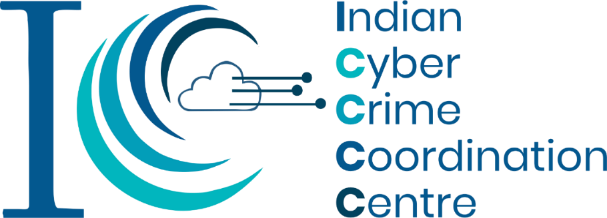 Vision
To create a safer cyber space for the citizens of India
Mission
To create an effective framework and ecosystem for the prevention, detection, investigation, and prosecution of cybercrime in the country
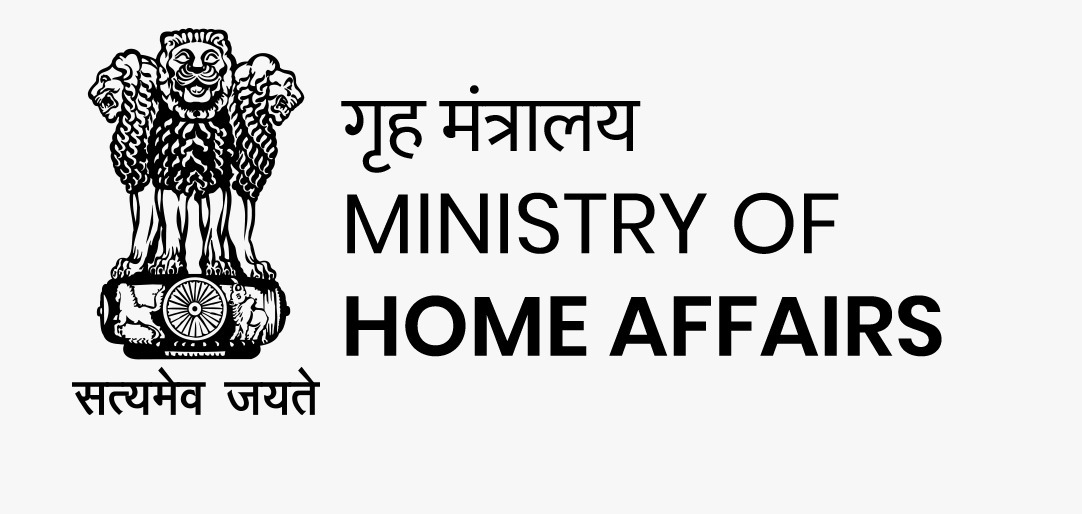 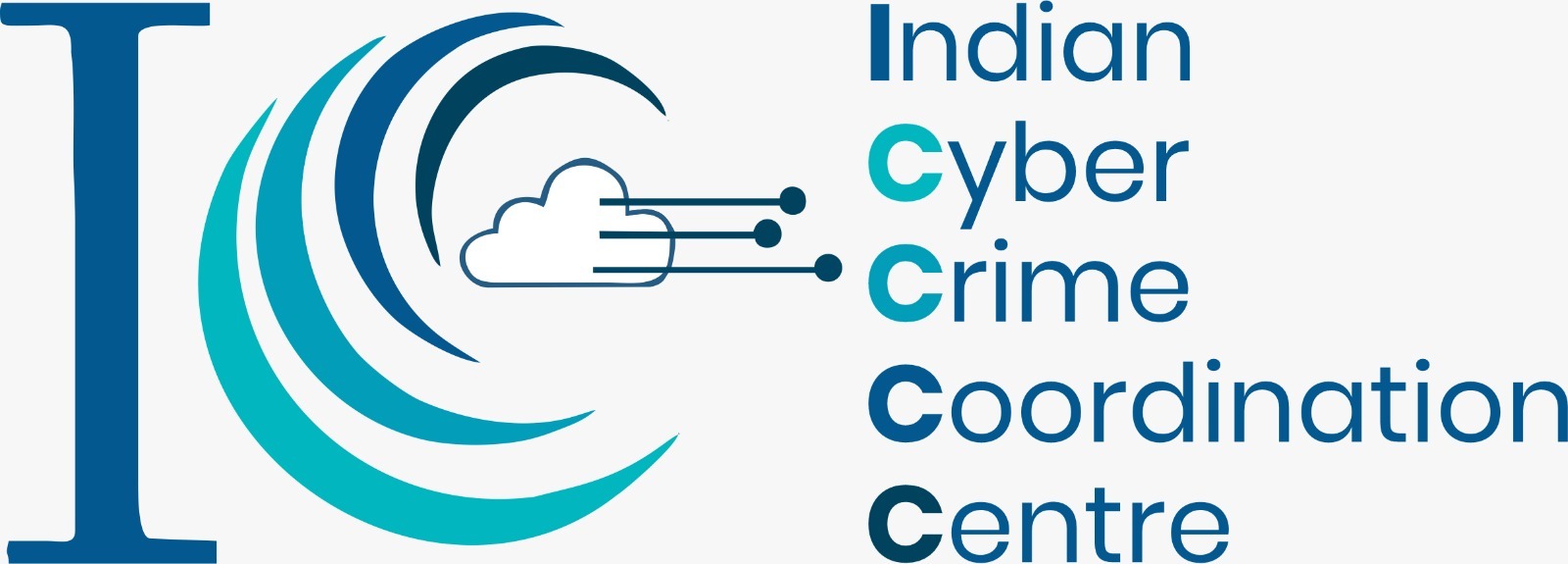 Indian Cyber Crime Coordination Centre (I4C)
I4C scheme was created to act as a nodal point in the fight against cyber crime
Seven Vertical’s of I4C
3
Evolving Modus Operandi
Nature and spread of Cybercrime hotspots (International)
Source : NCRP, UNODC
VECTOR 1 – DIGITAL ADS
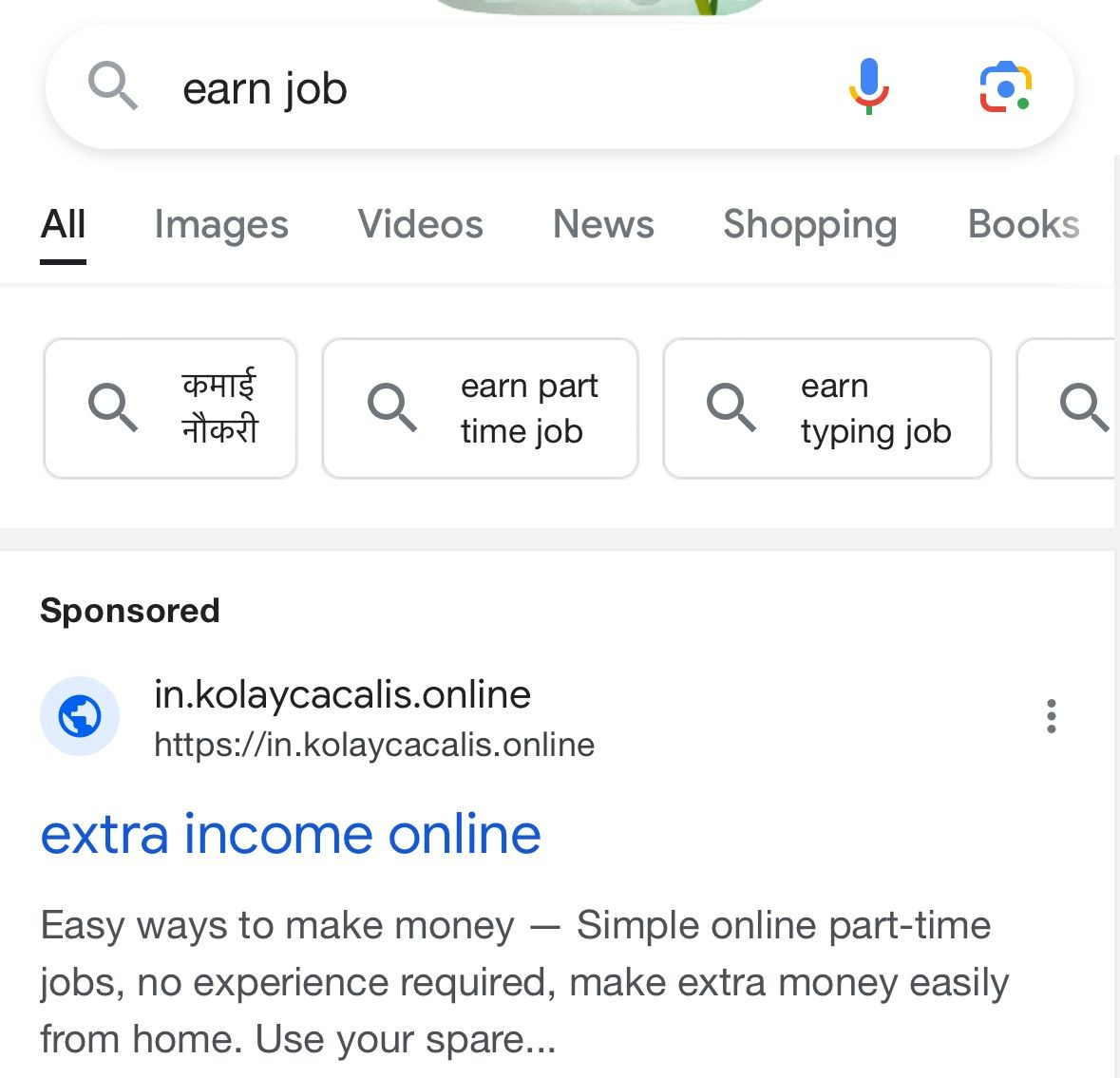 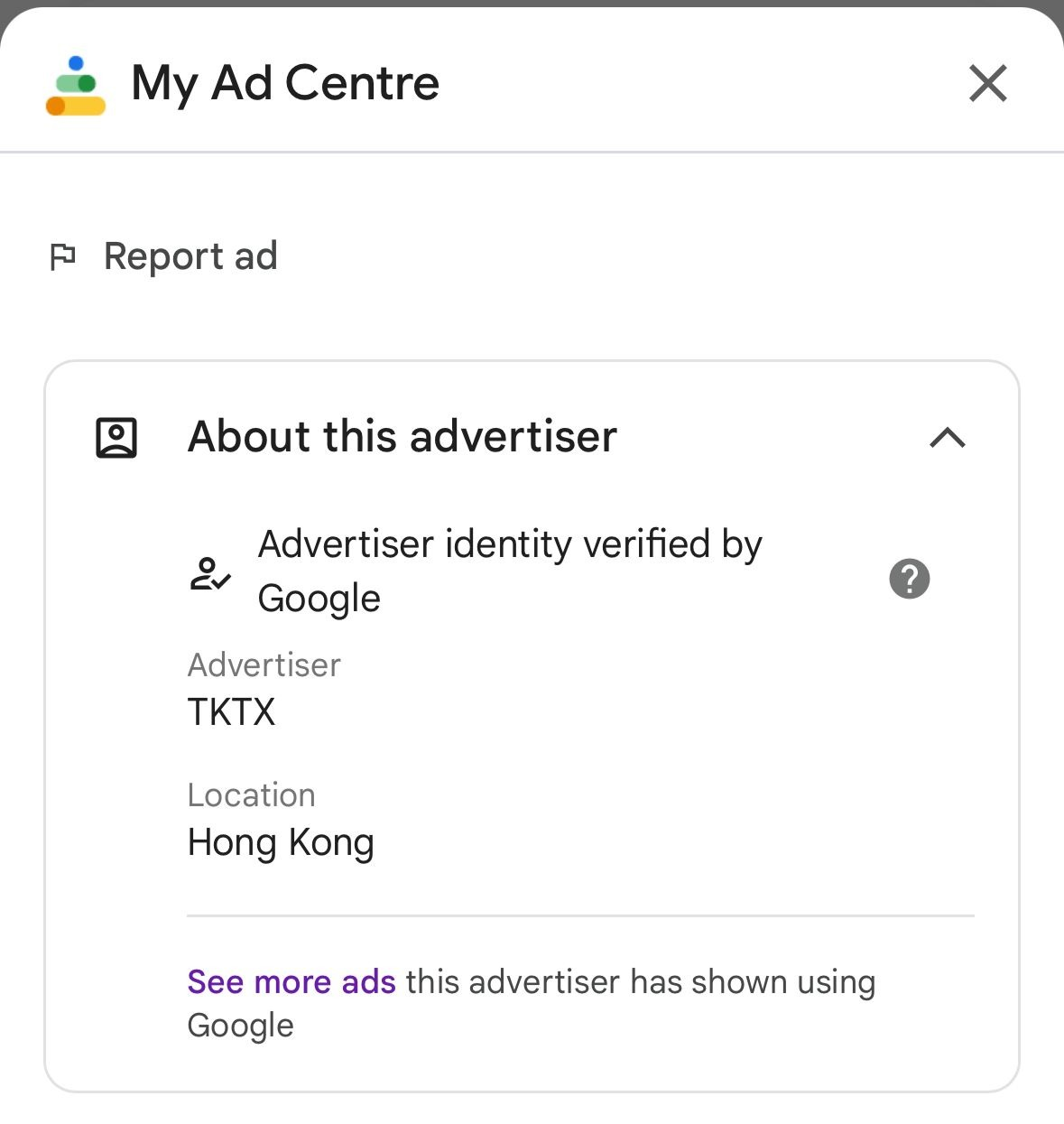 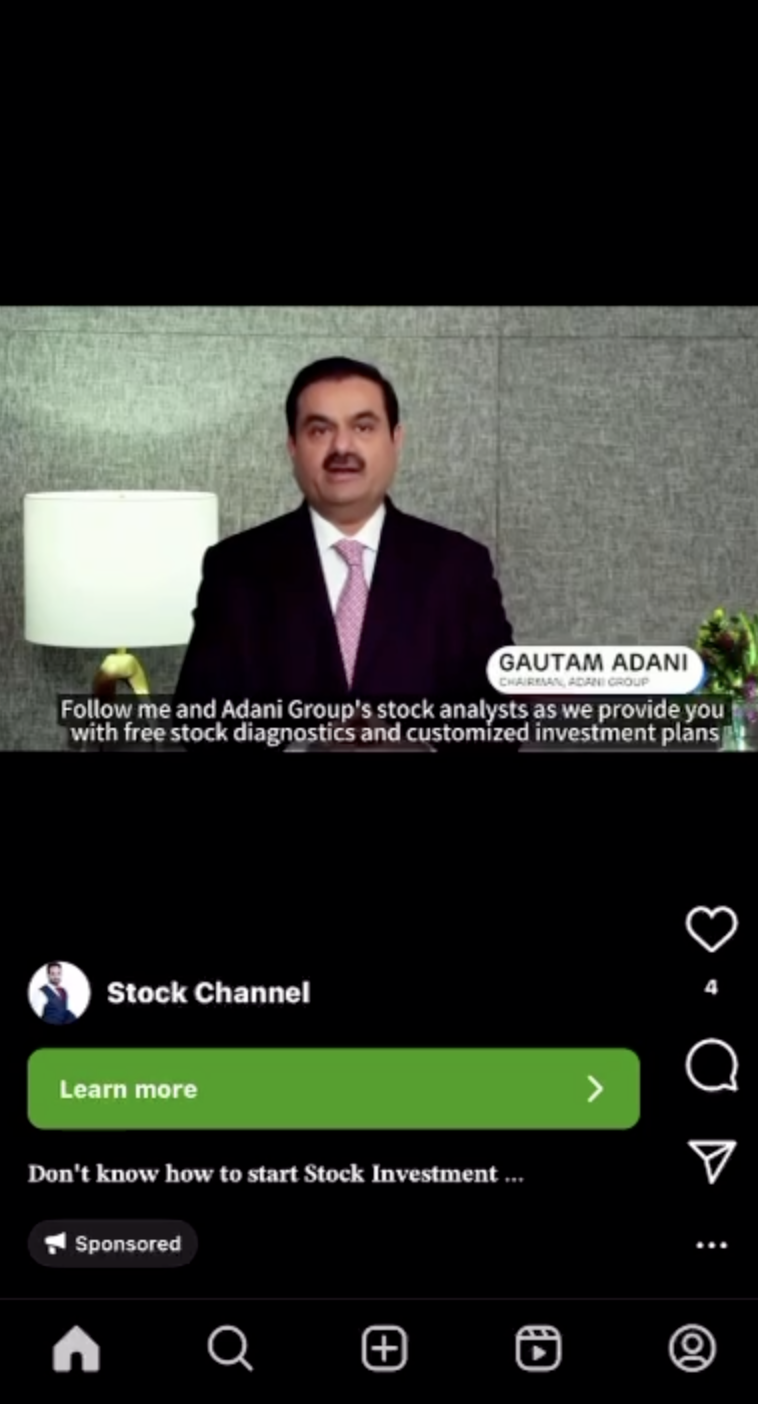 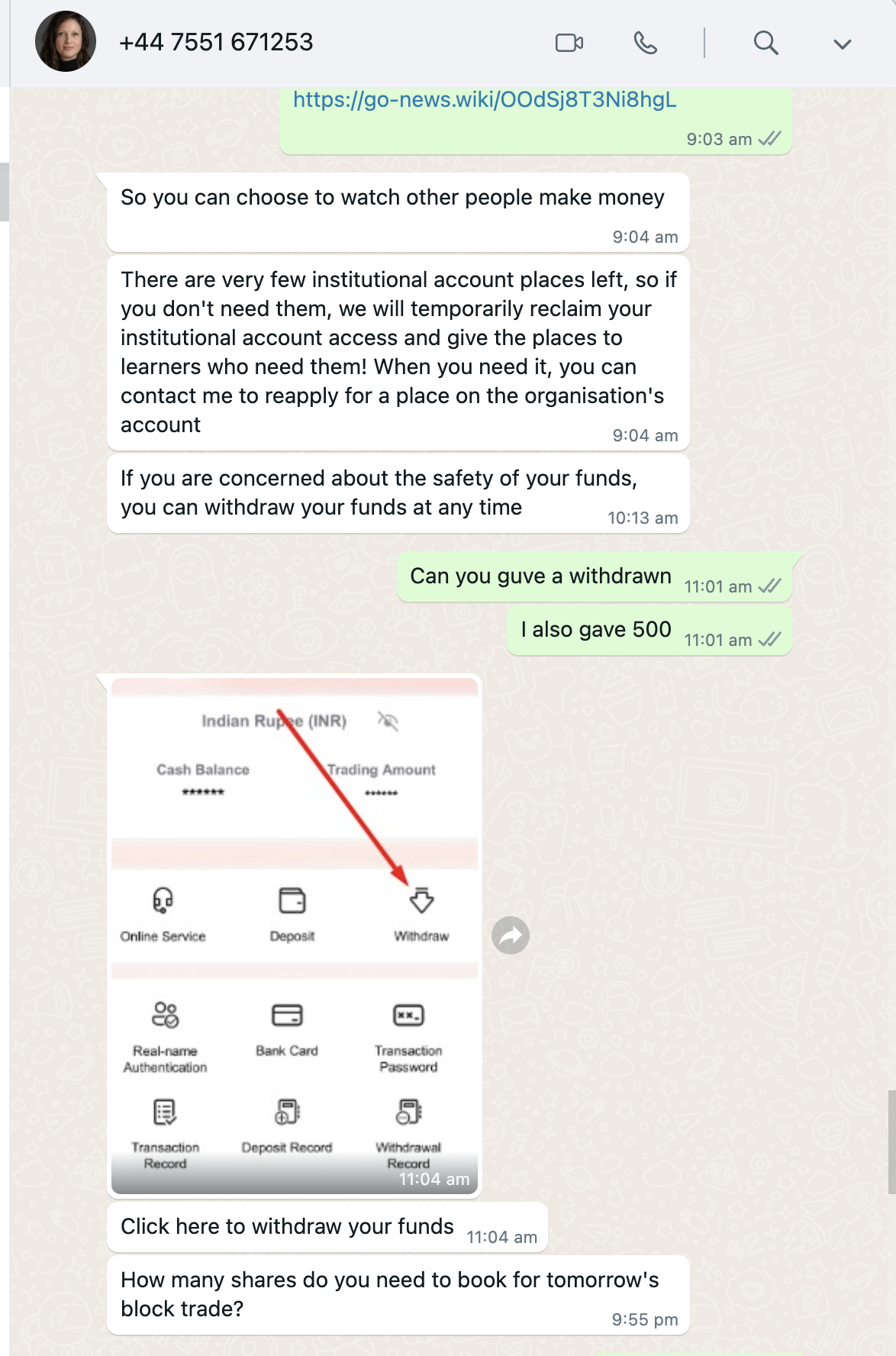 VECTOR 2 – WHATSAPP / TELEGRAM
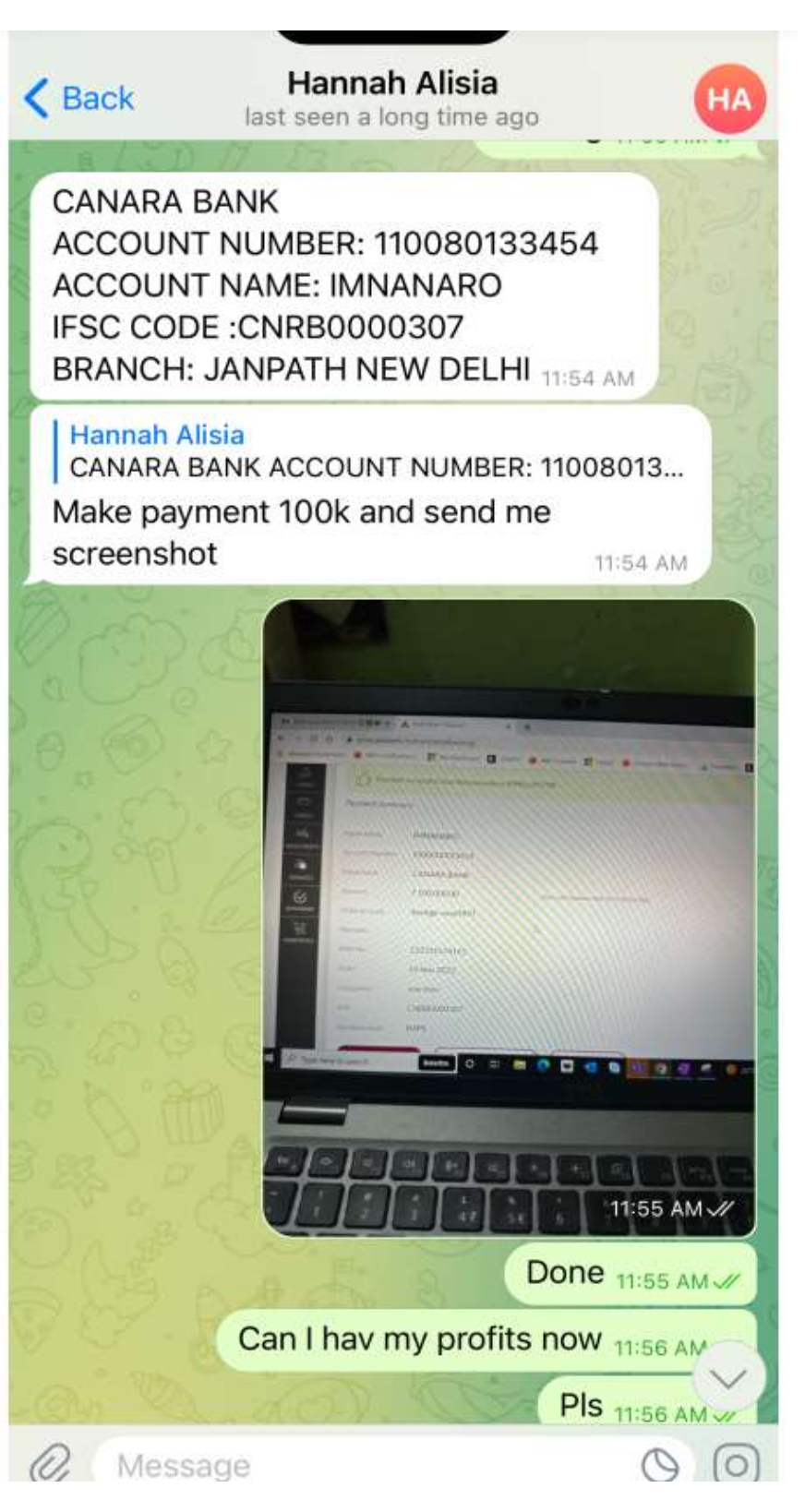 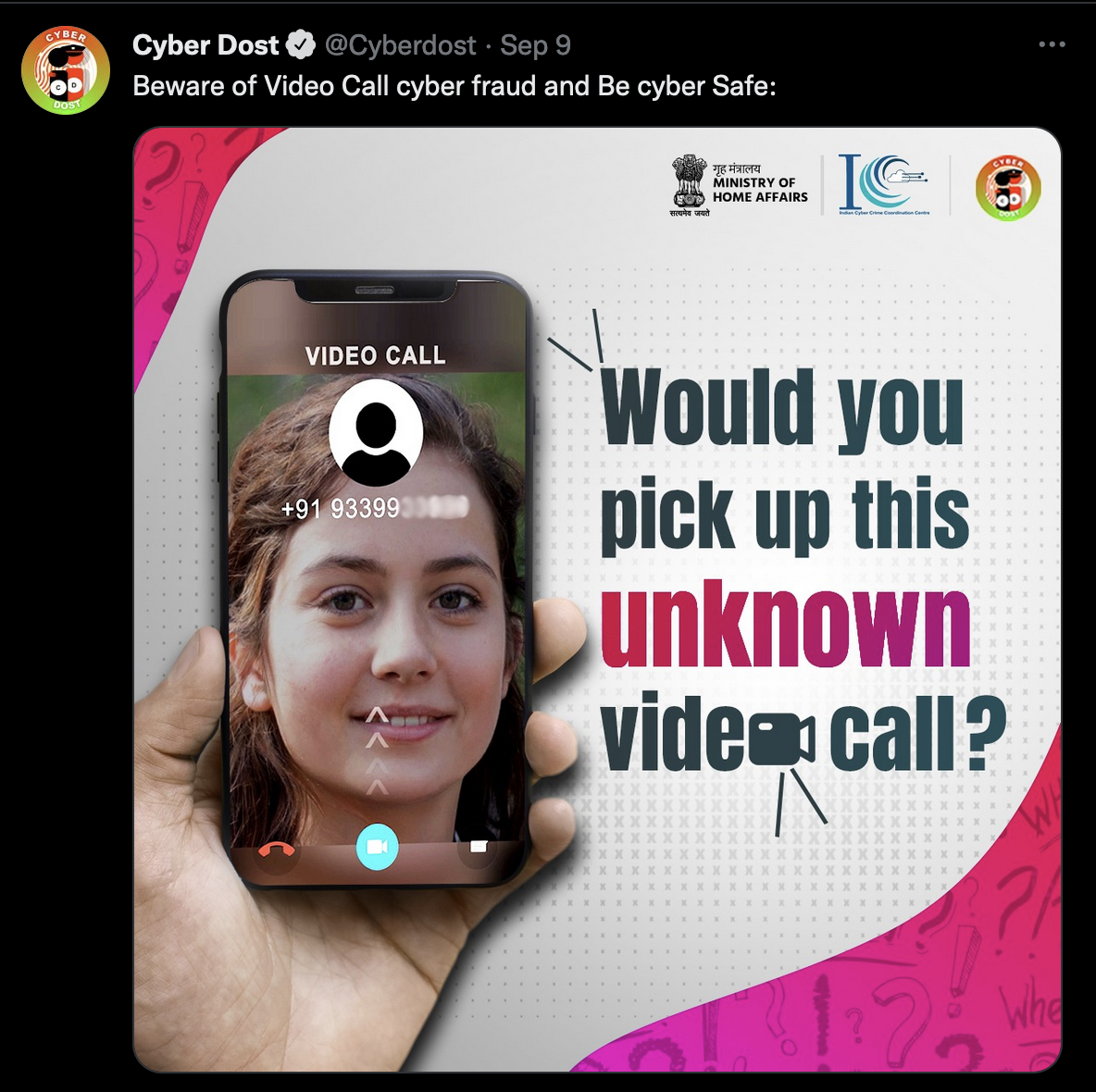 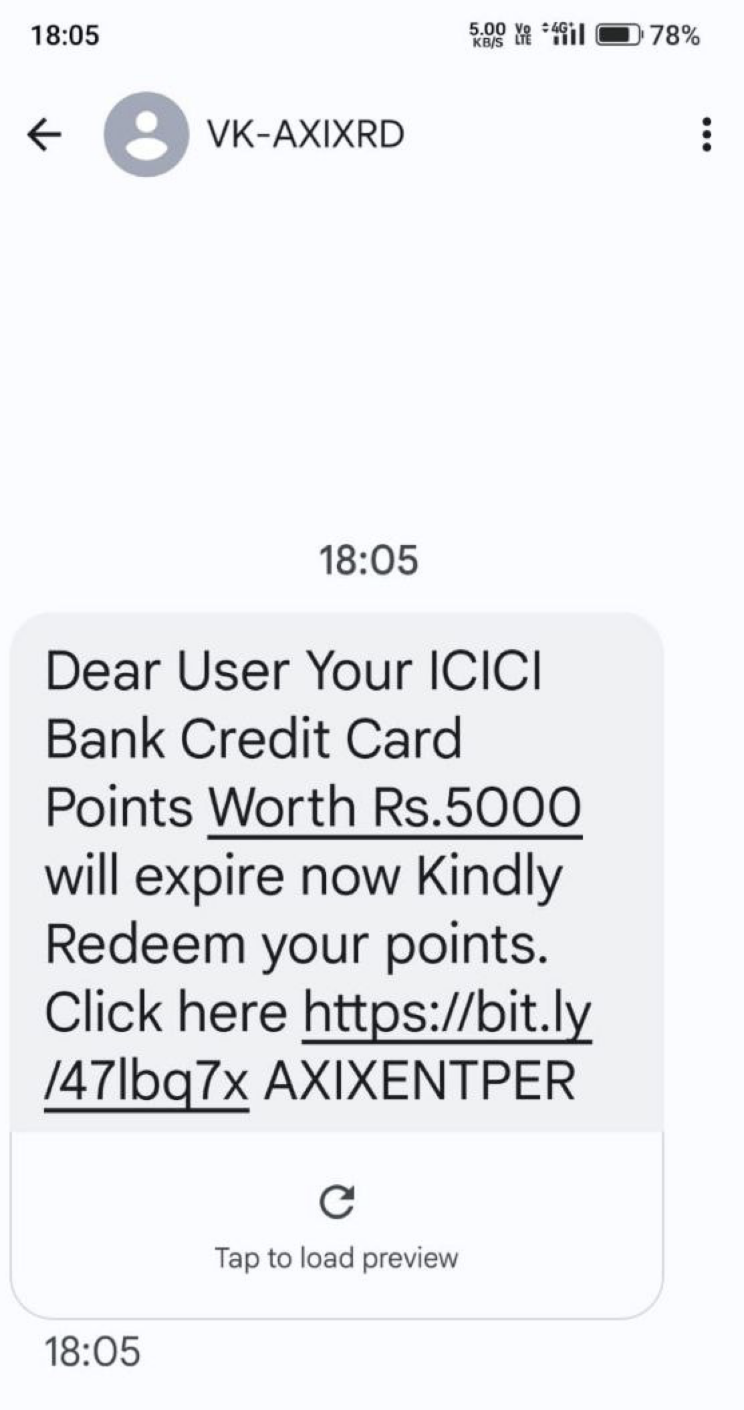 VECTOR 3 – SMS
Phishing Page
Mobile Malware
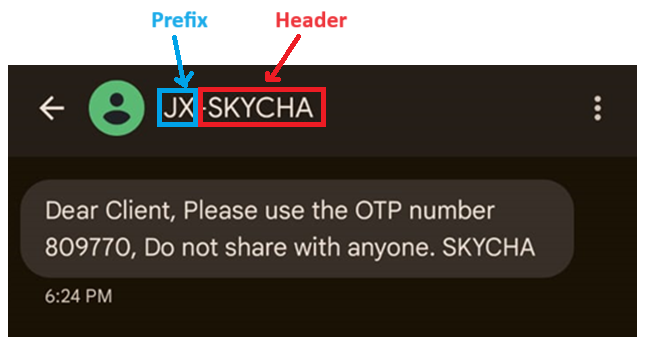 Self Investigation
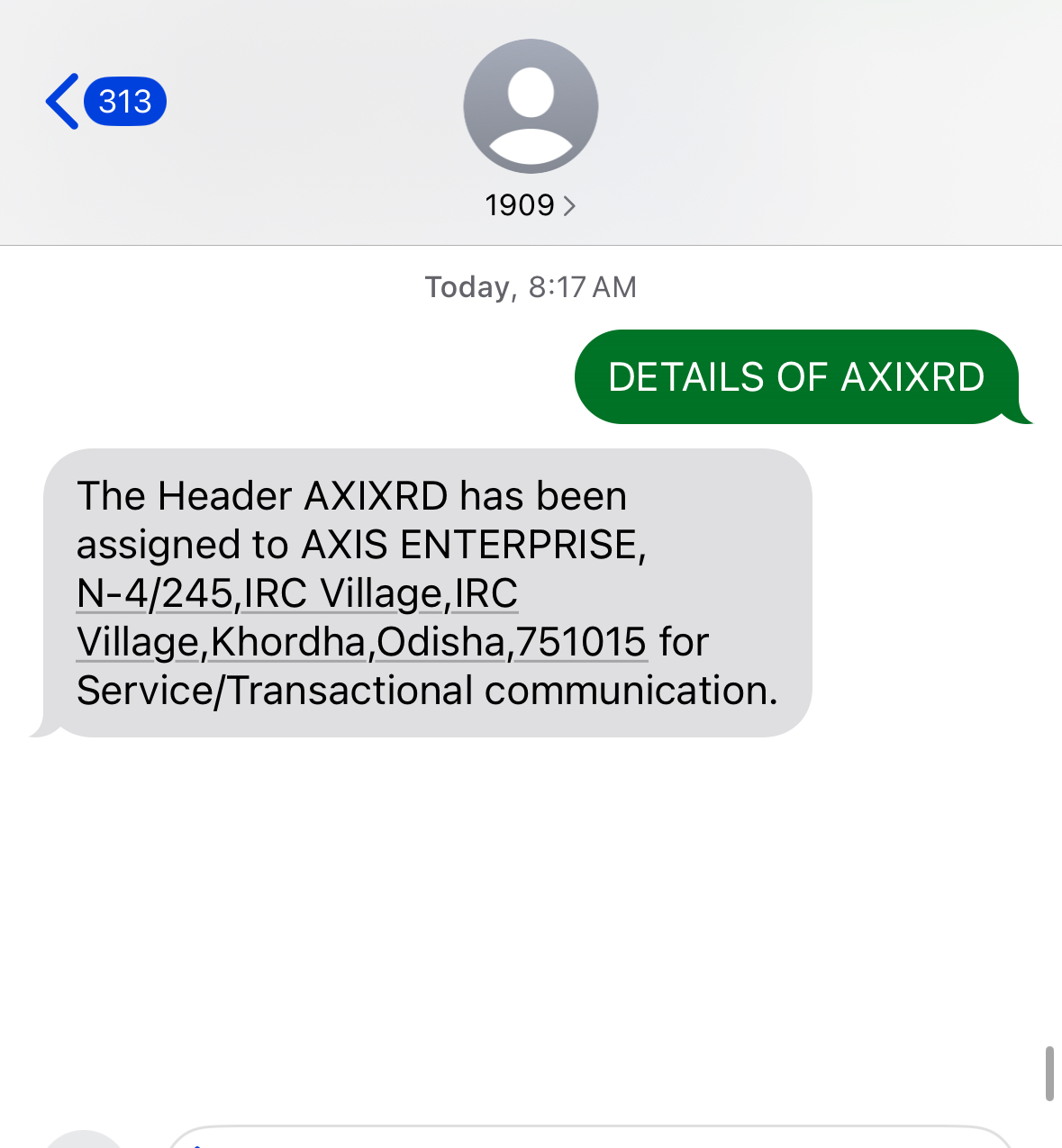 Send SMS to 1909
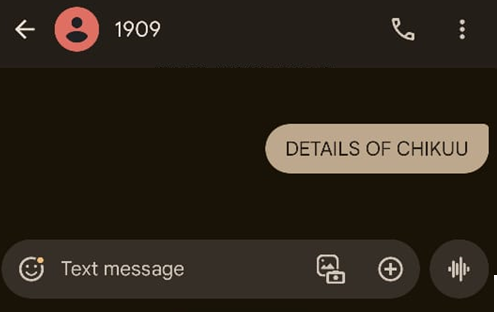 Find the sender of the message from SMS Header
Send Message to 1909
https://smsheader.trai.gov.in/
https://www.cyberyodha.org/
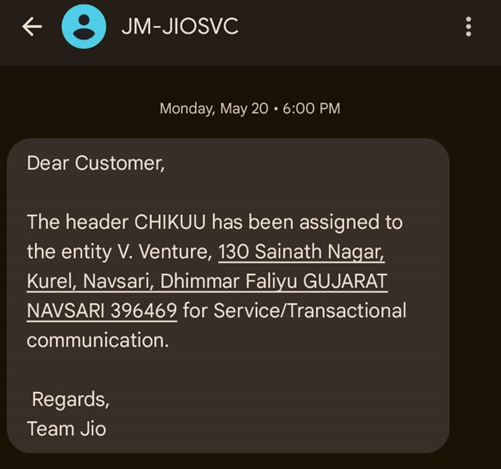 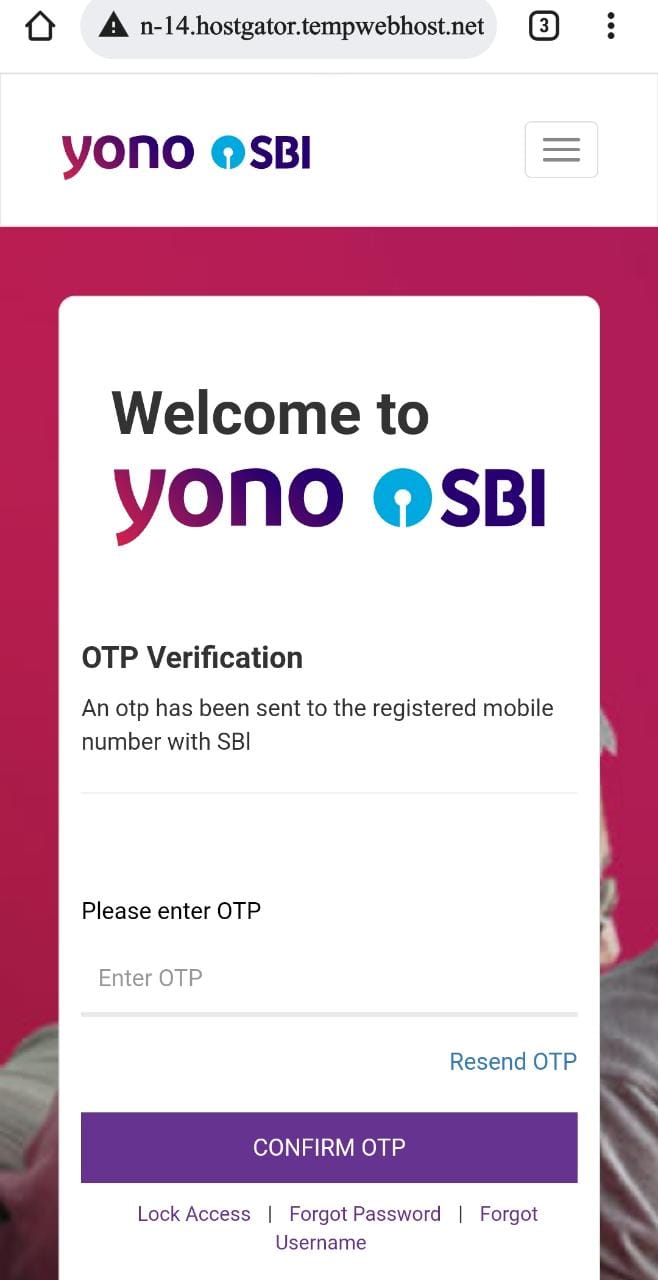 VECTOR 4 – Phishing Website
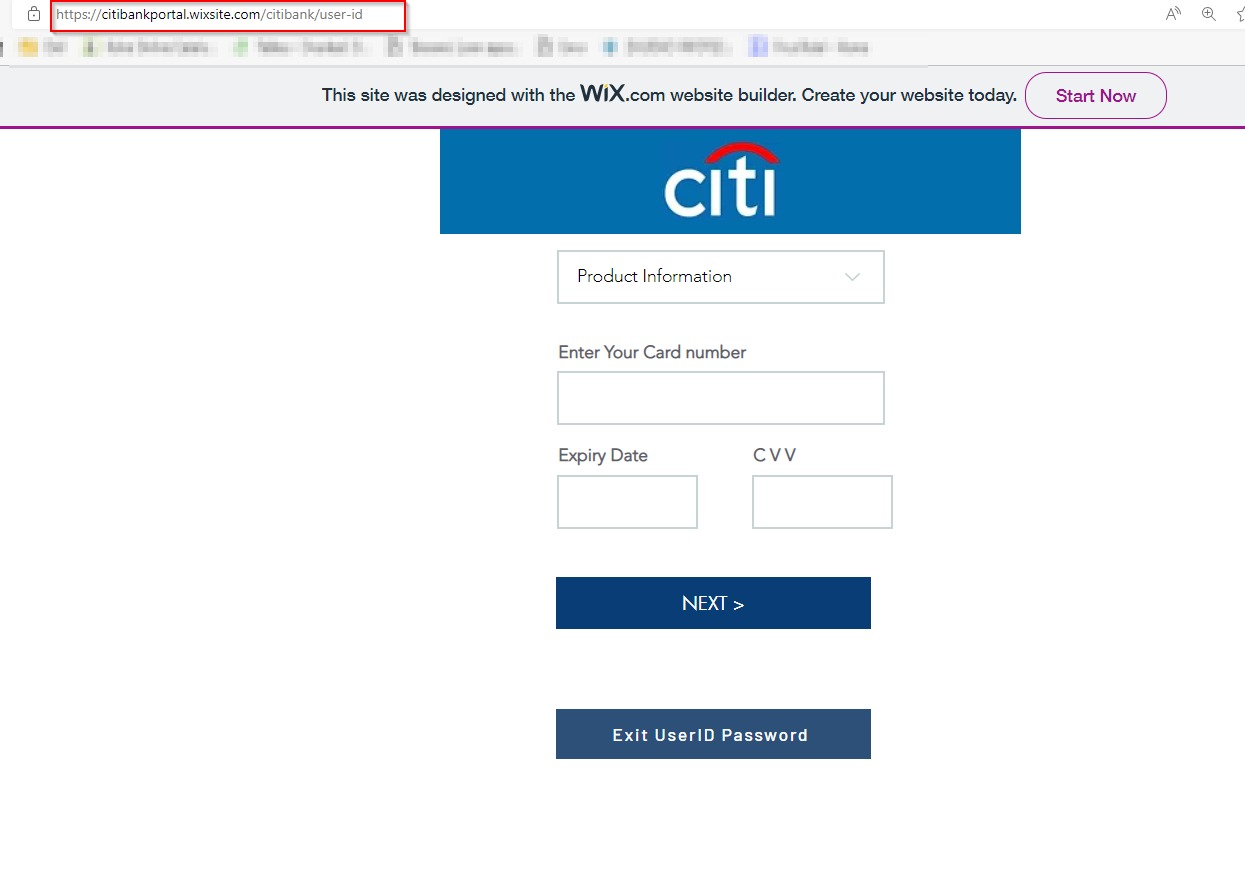 1. How to verify Website or a link
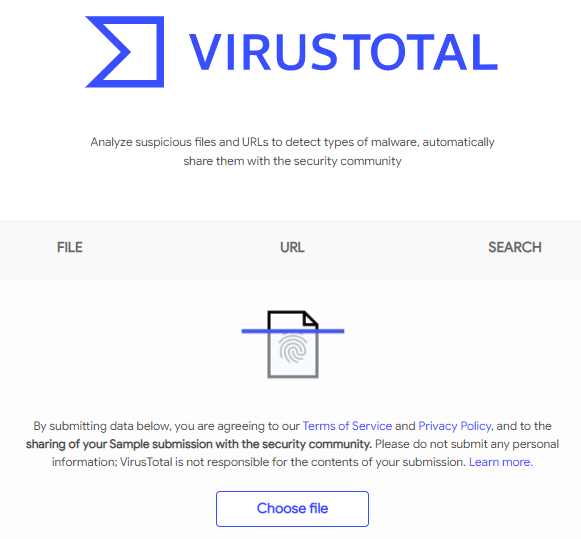 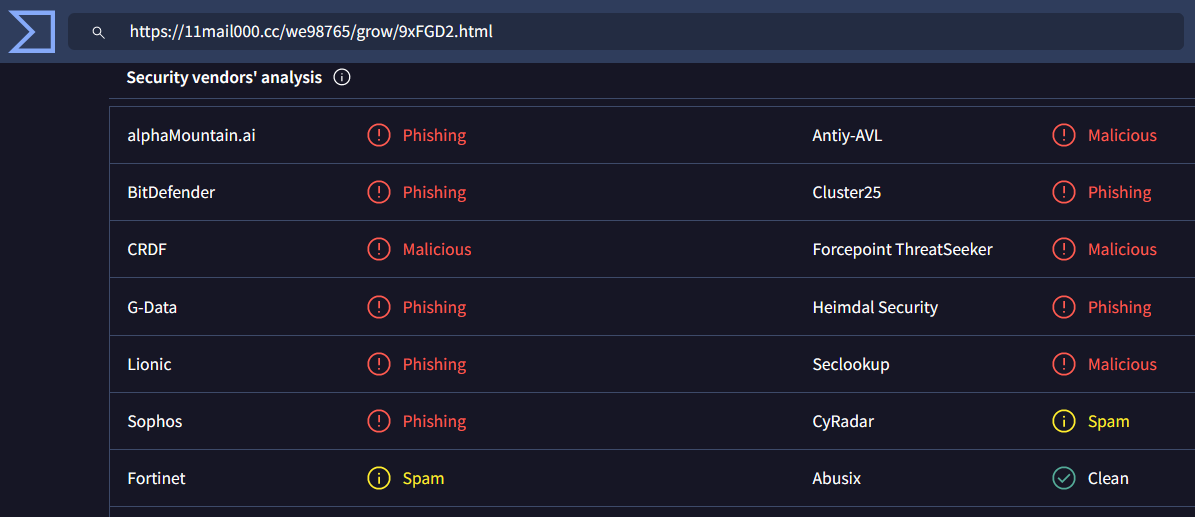 2. How to verify Website or a link
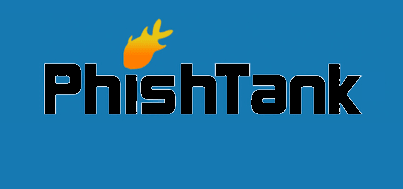 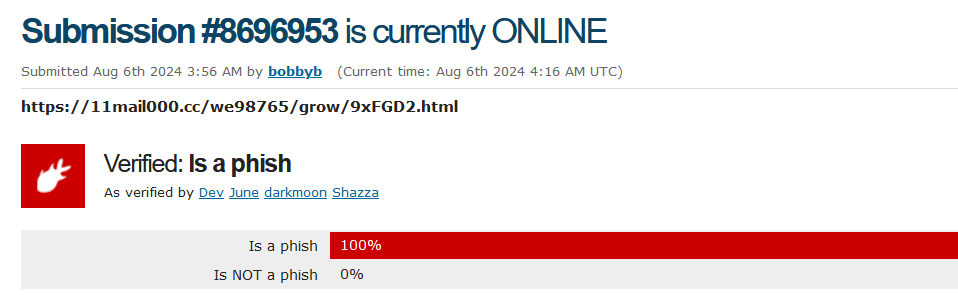 https://cutt.ly/Rek1lIDy 
http://tiny1.jio.com/HelpfulTips
https://bit.ly/2FEB9QP.&#010
Shortened URLs
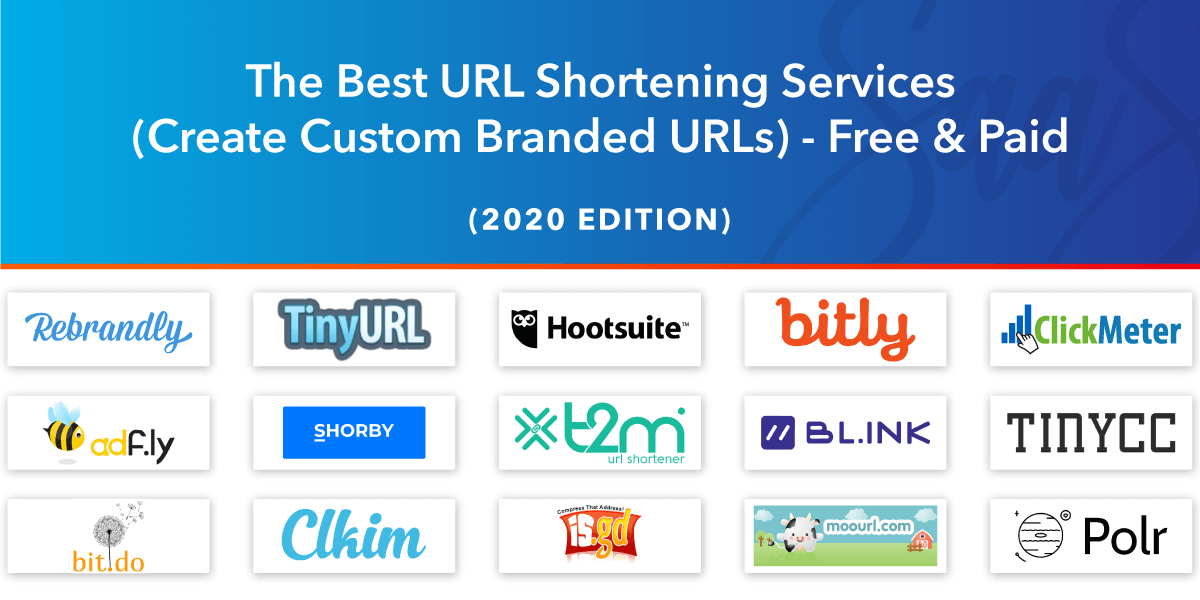 url Expander
urlex          			    checkshorturl
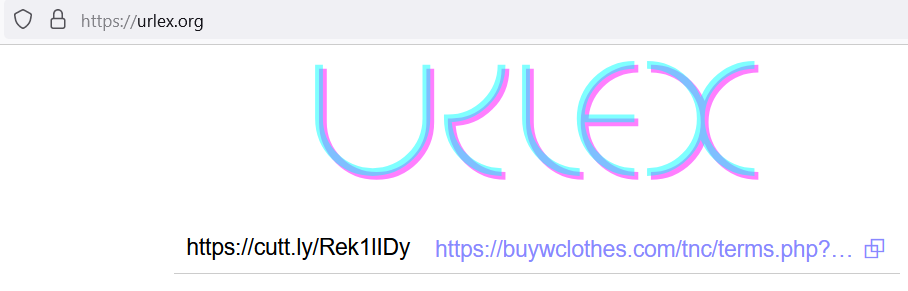 VECTOR 5 – Android Apps
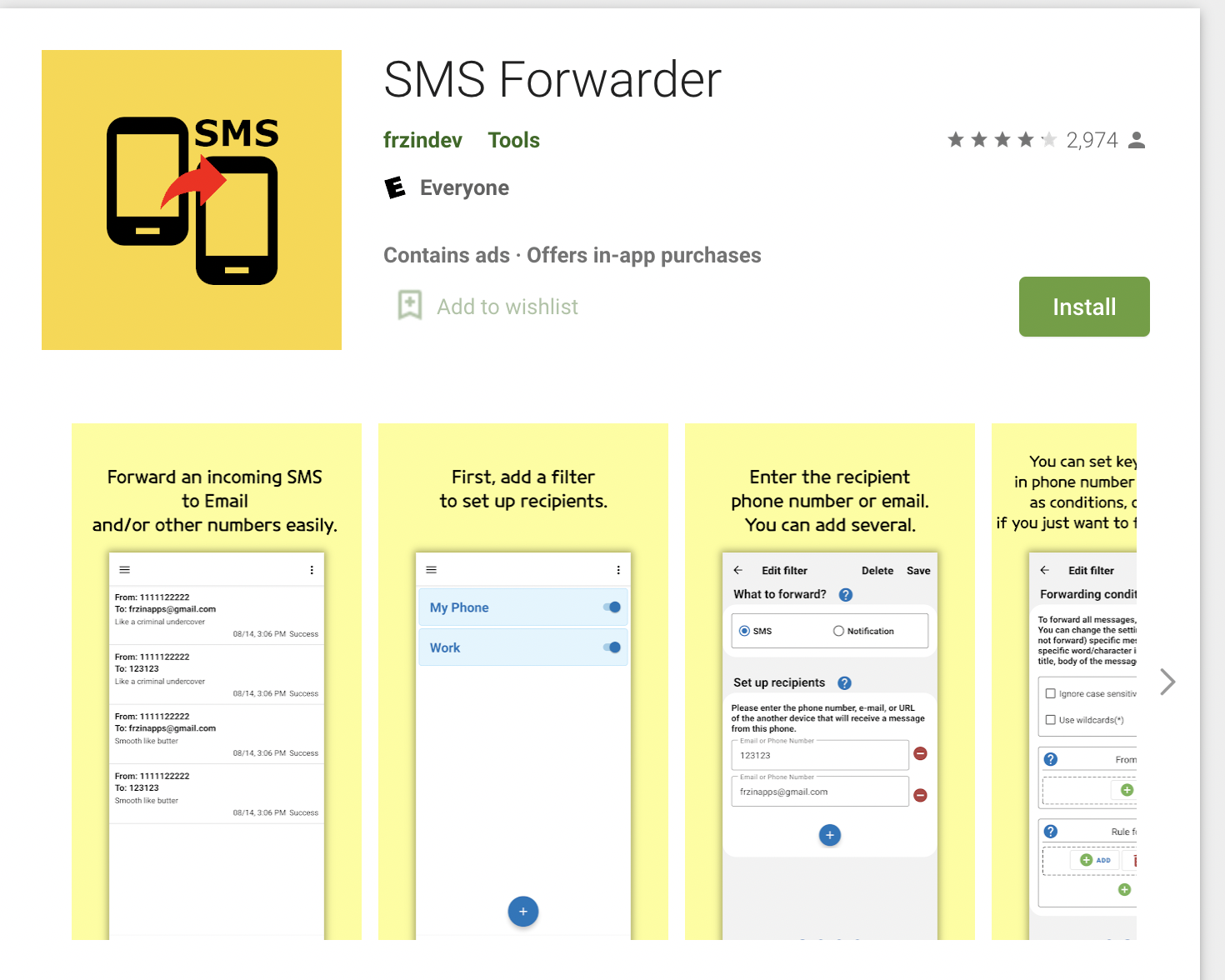 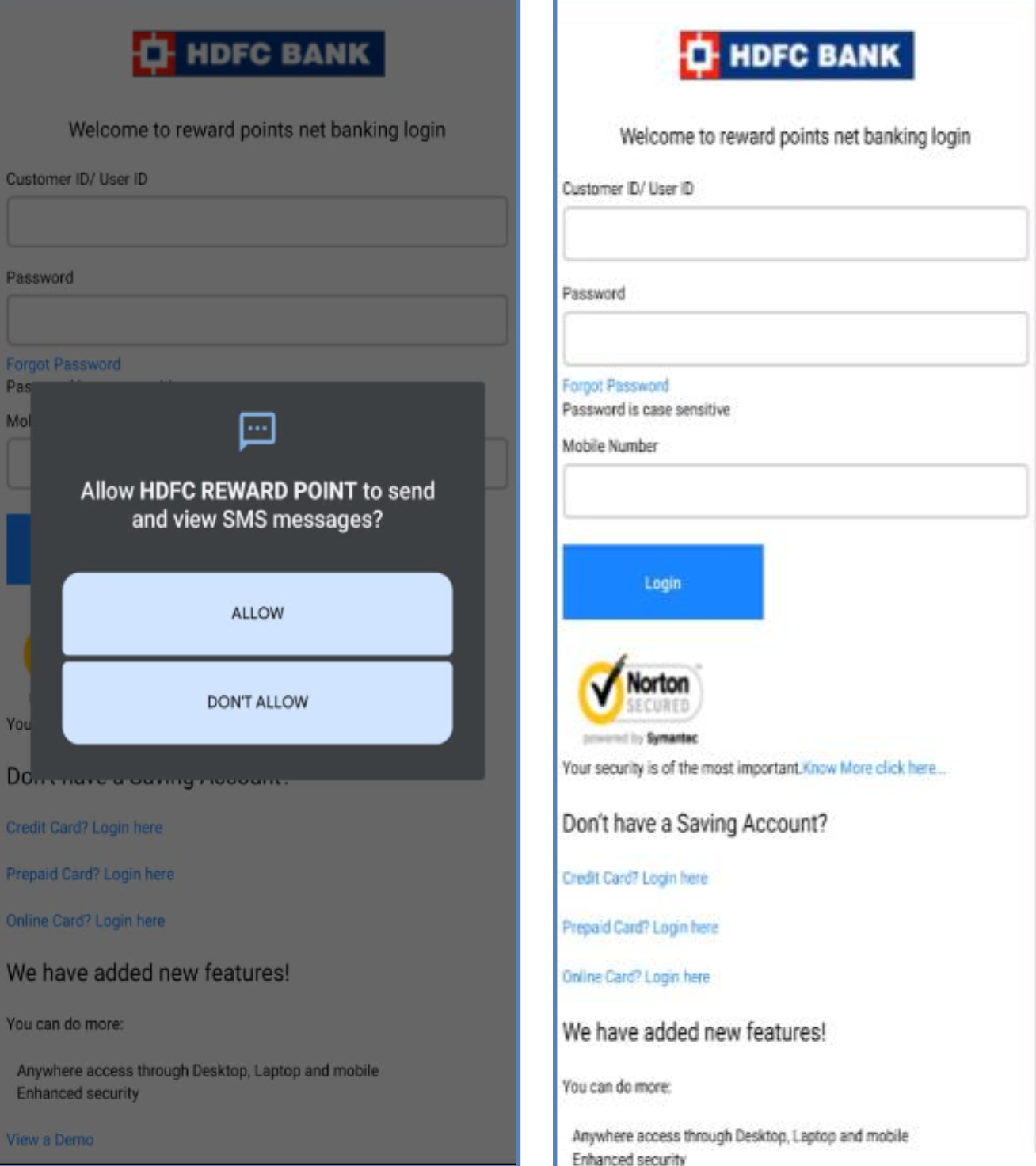 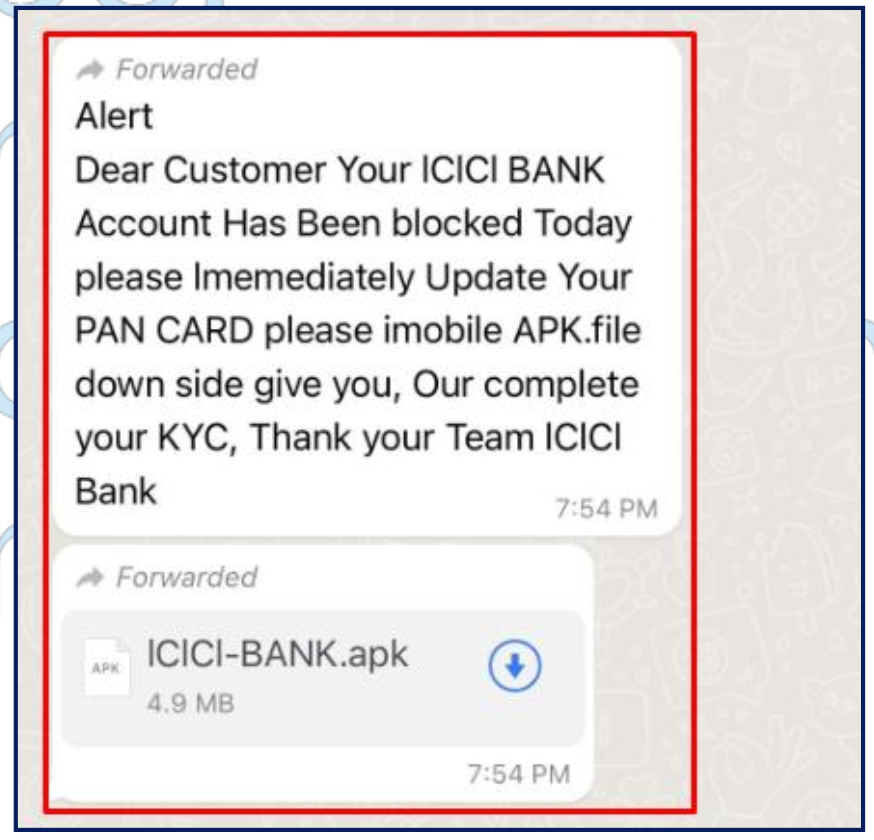 Side Loading
VECTOR 5 – Mobile Apps
Loan Apps
Trading Apps
Gaming Apps
Dating Apps
Utility Apps
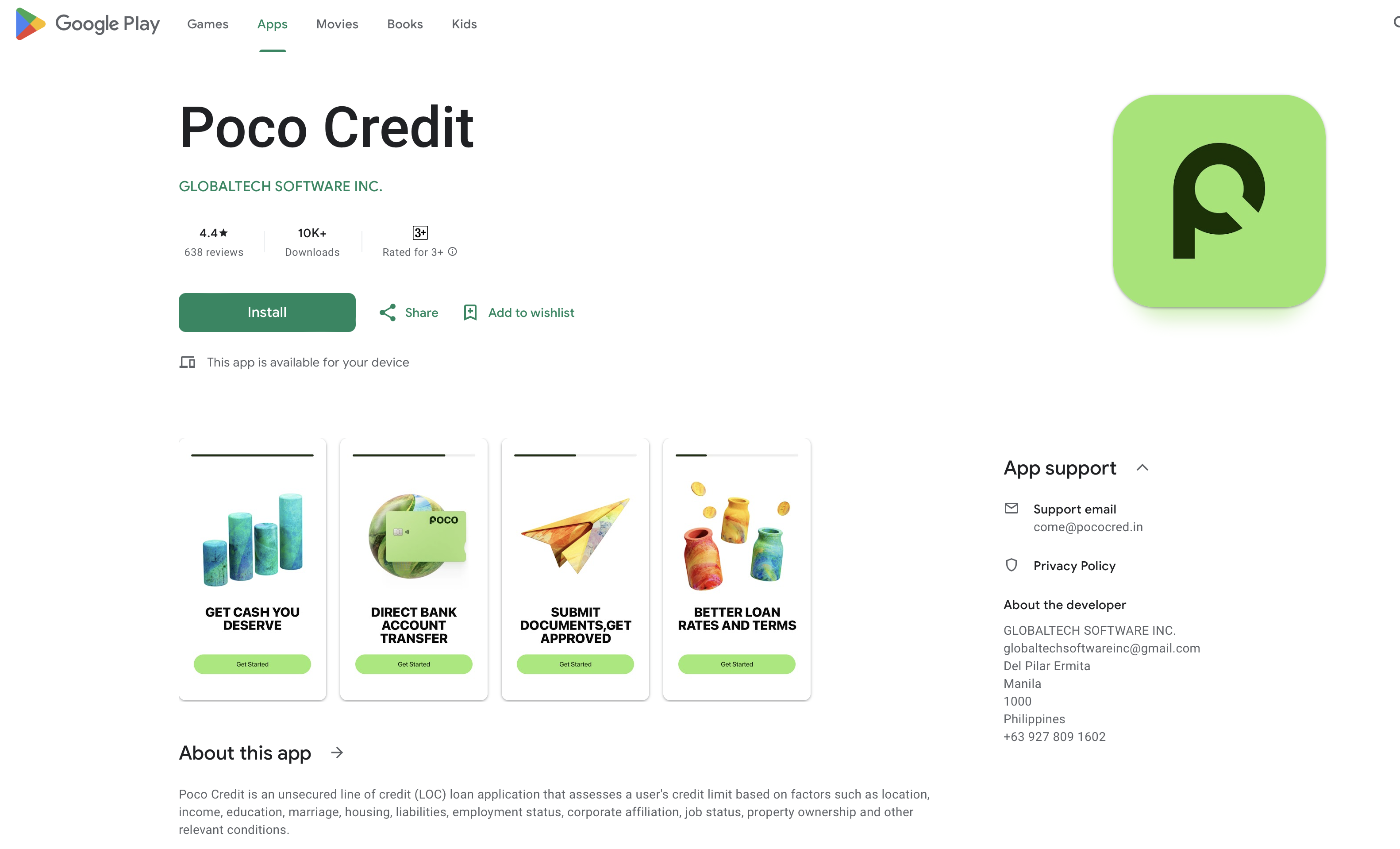 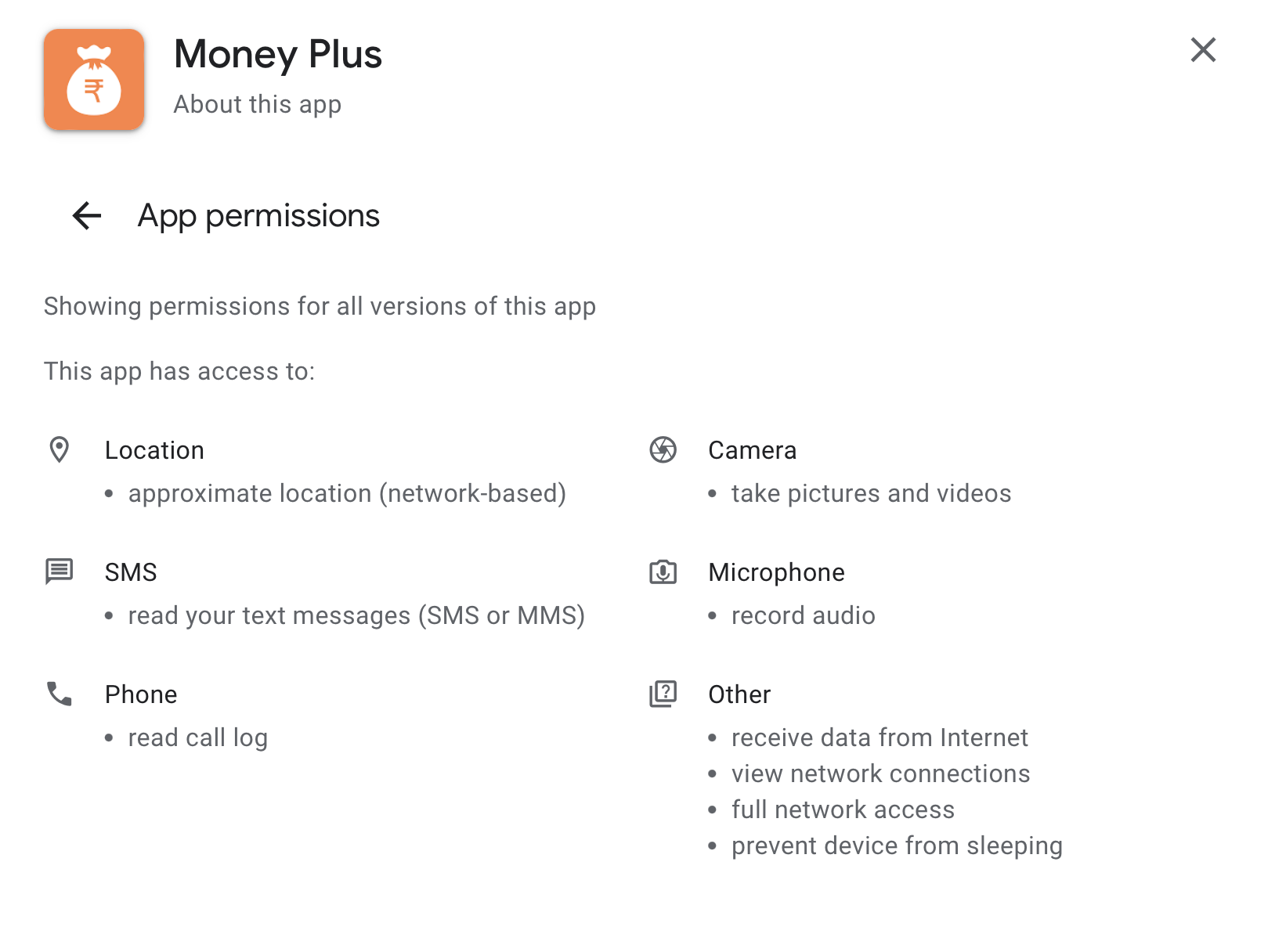 17
CASE Study – Illegal Loan Apps
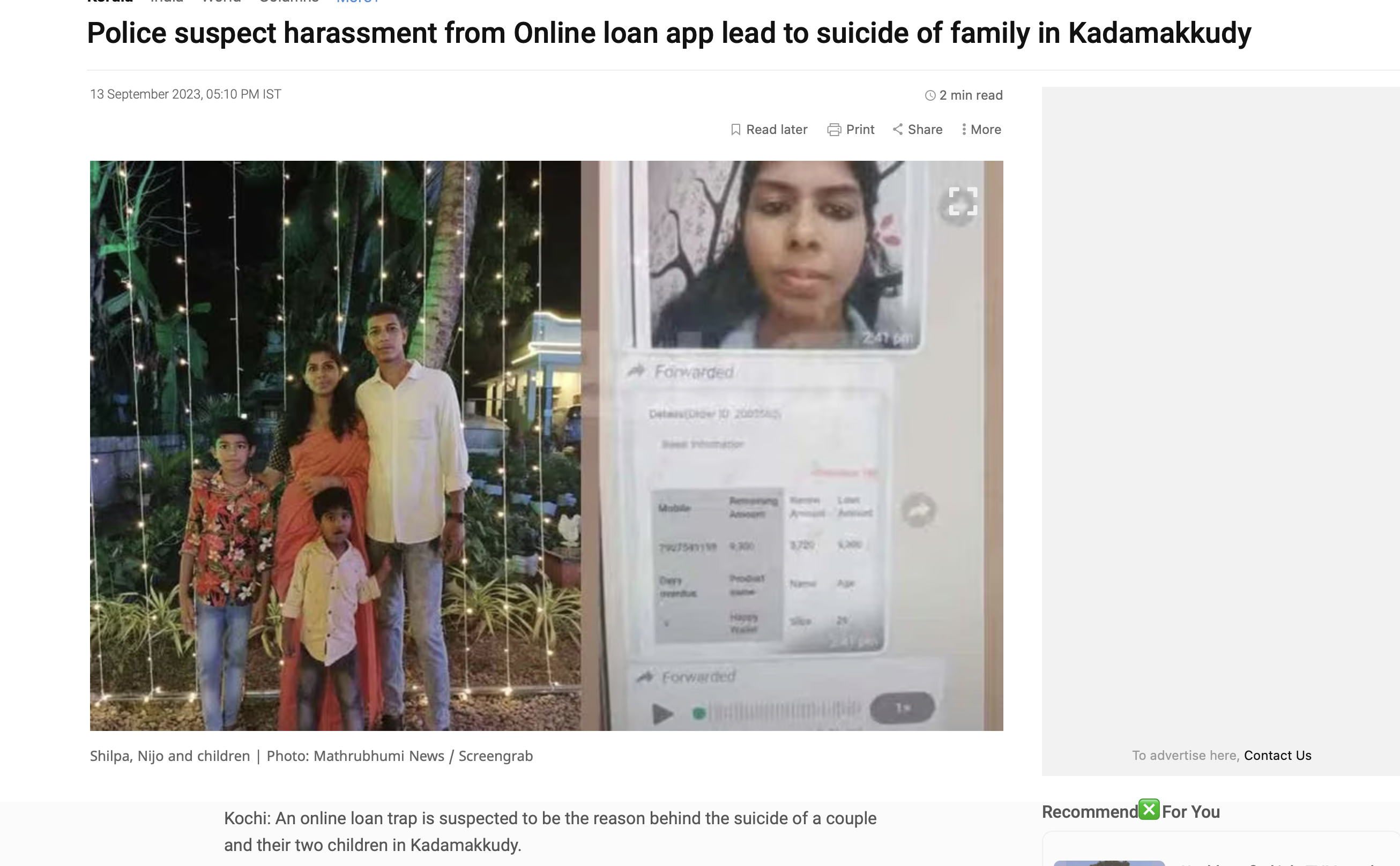 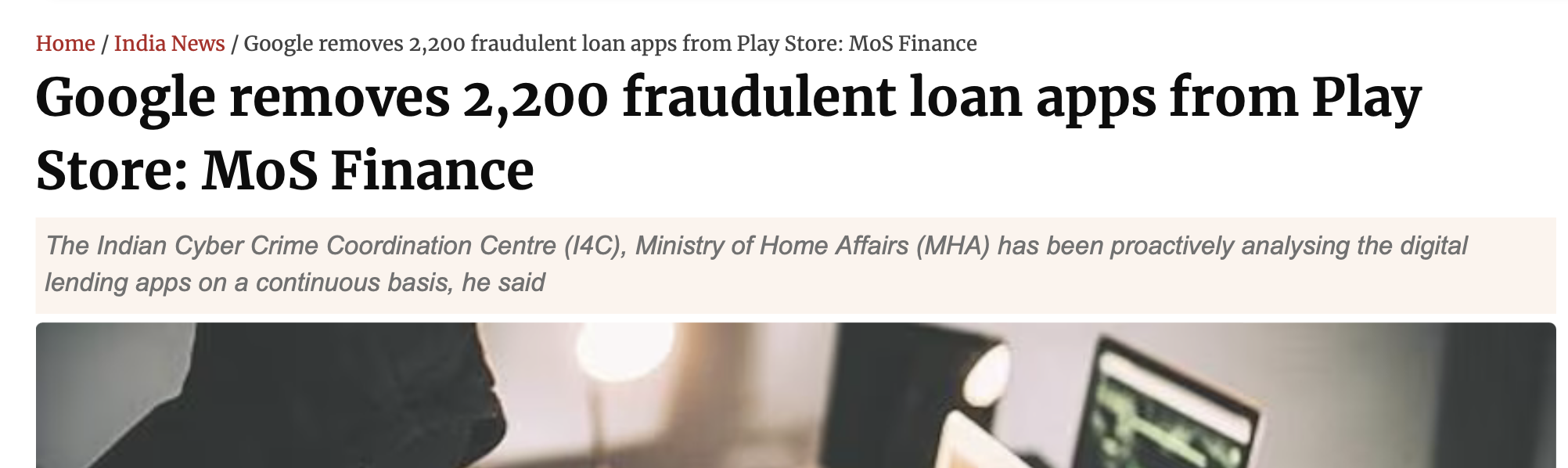 Primary Analysis on APK File
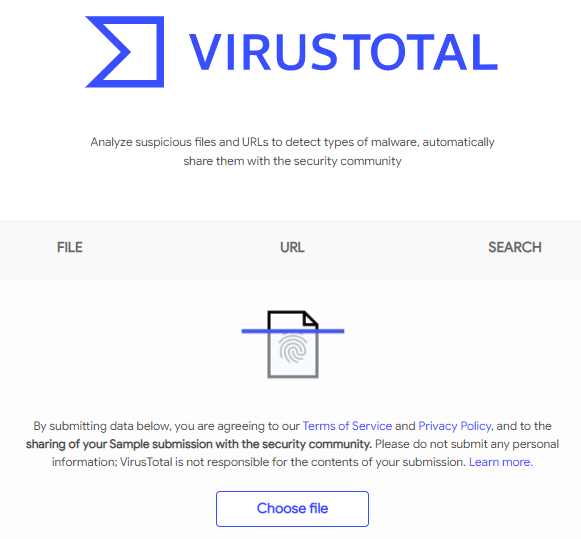 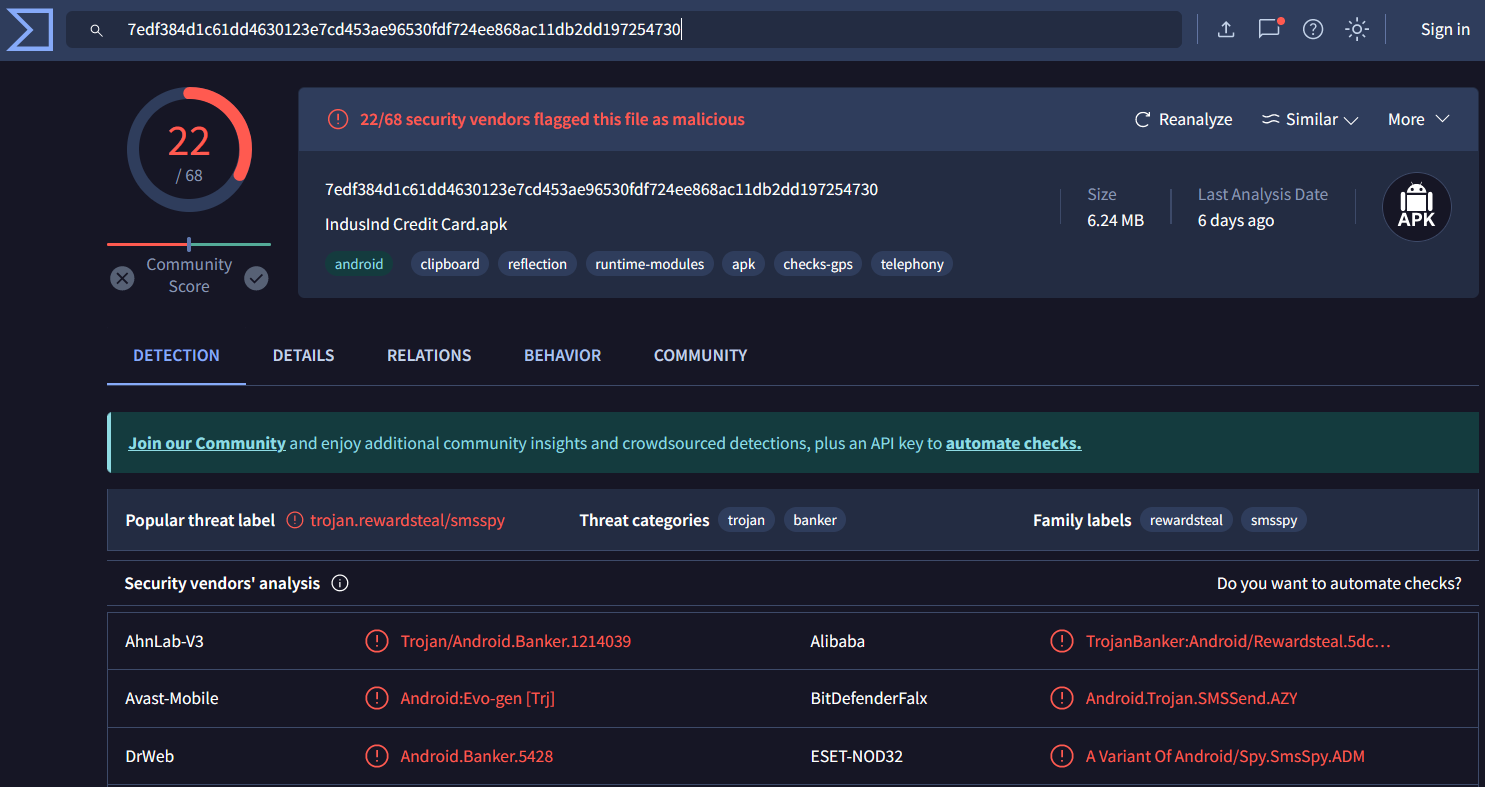 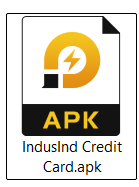 Information about apk from Virustotal
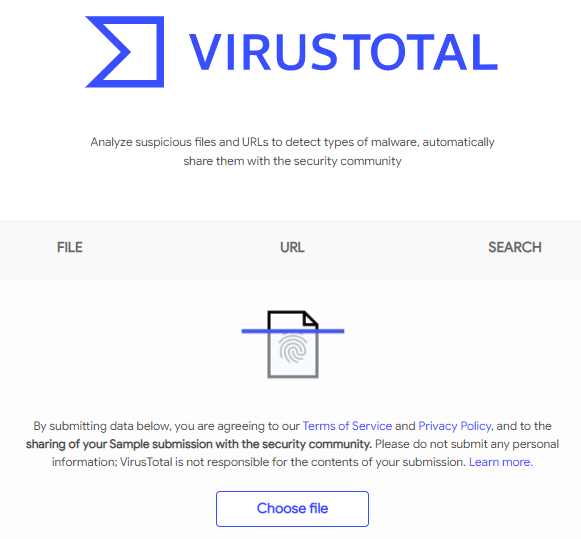 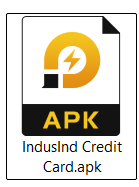 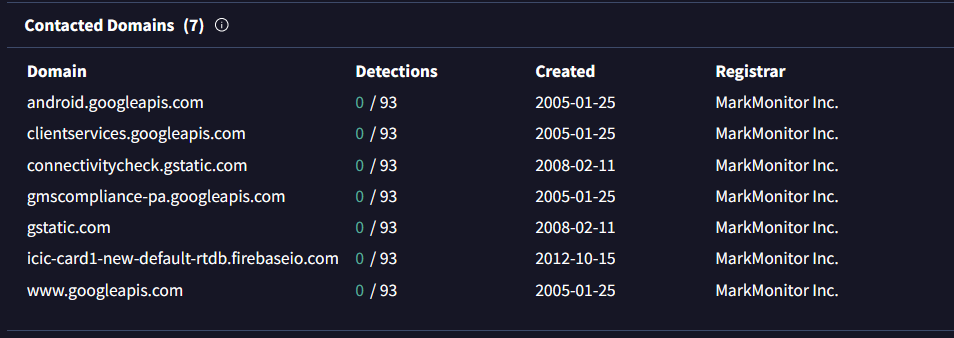 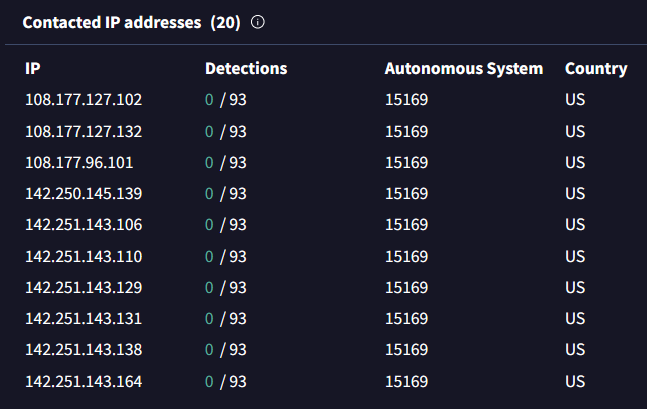 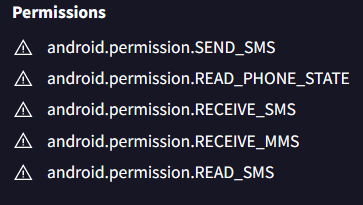 VECTOR 7 – Calls
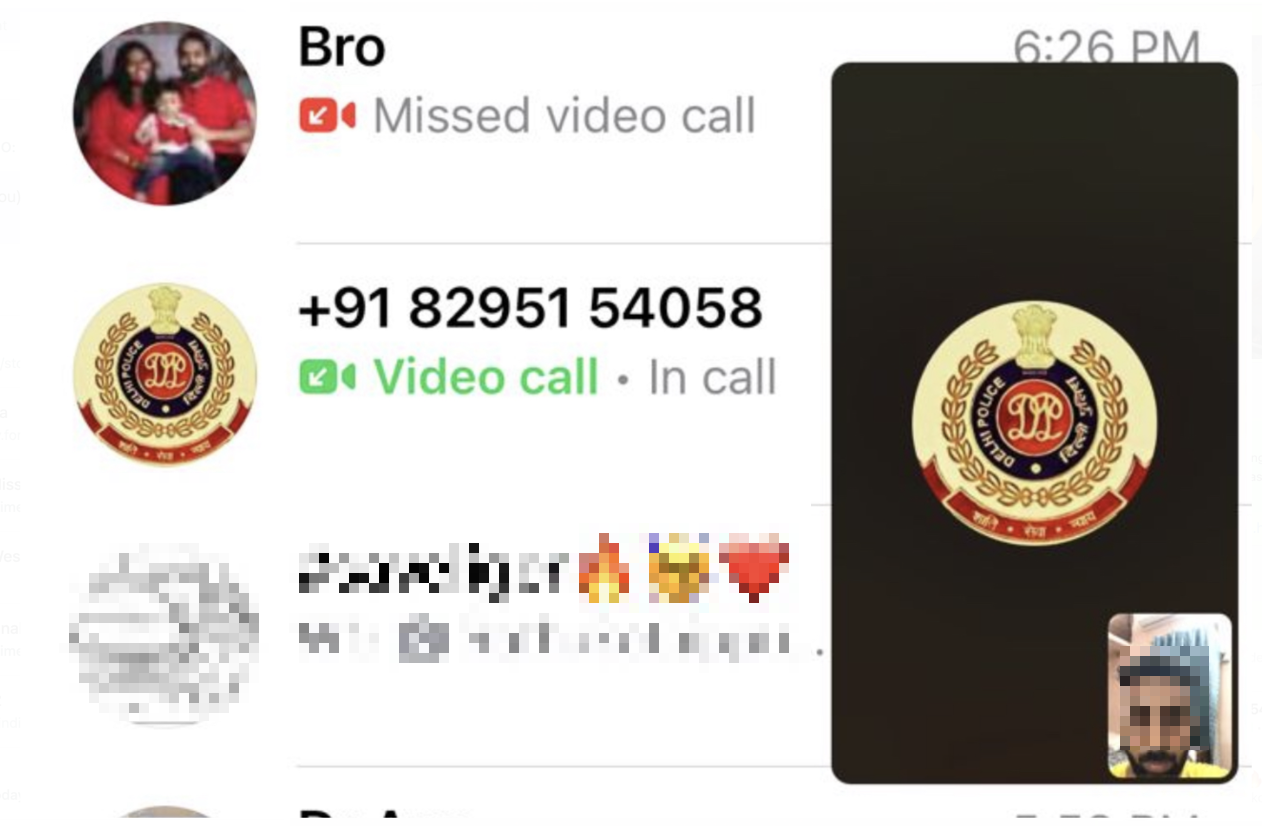 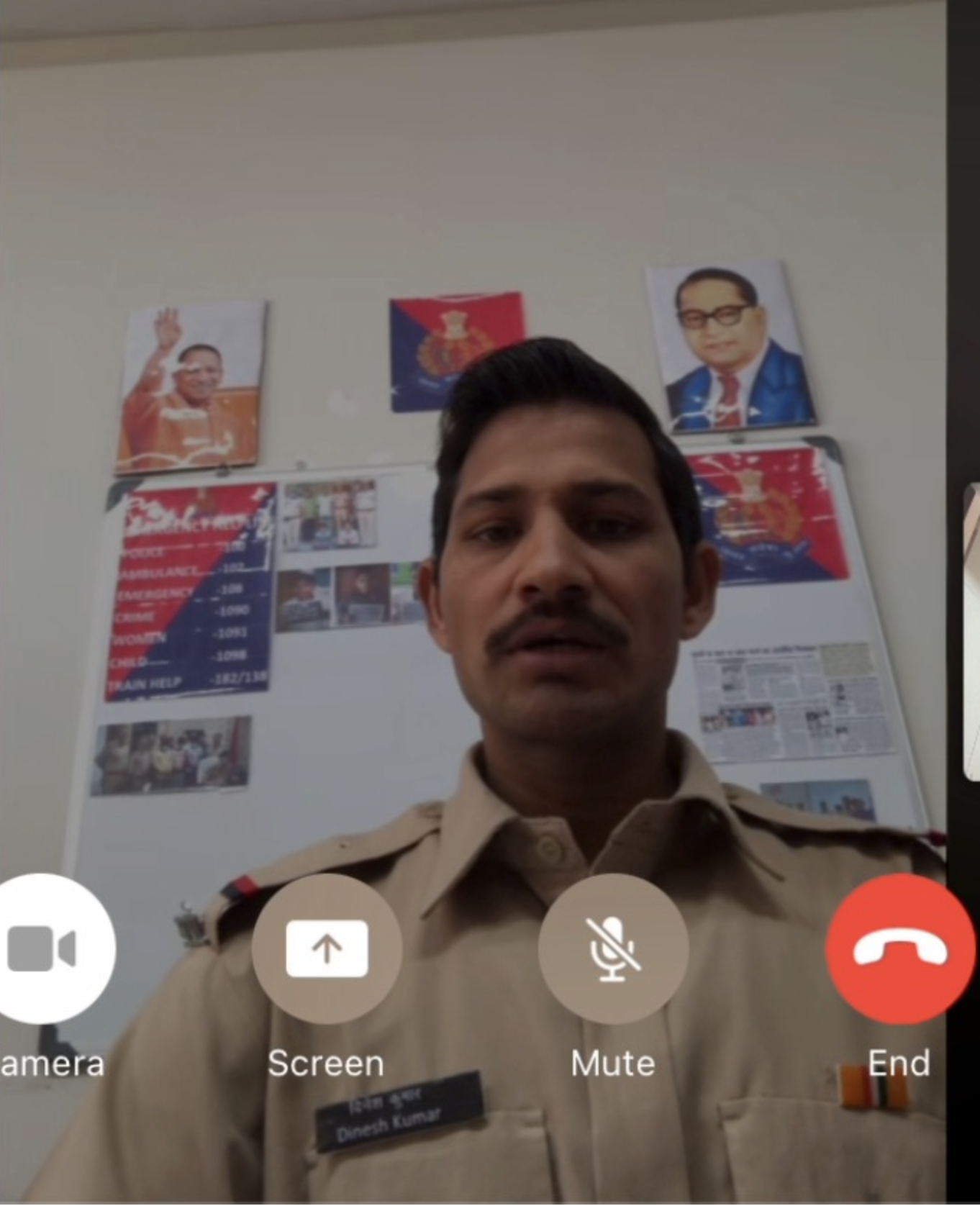 Verify Mobile Number, Account Number and UPI ID
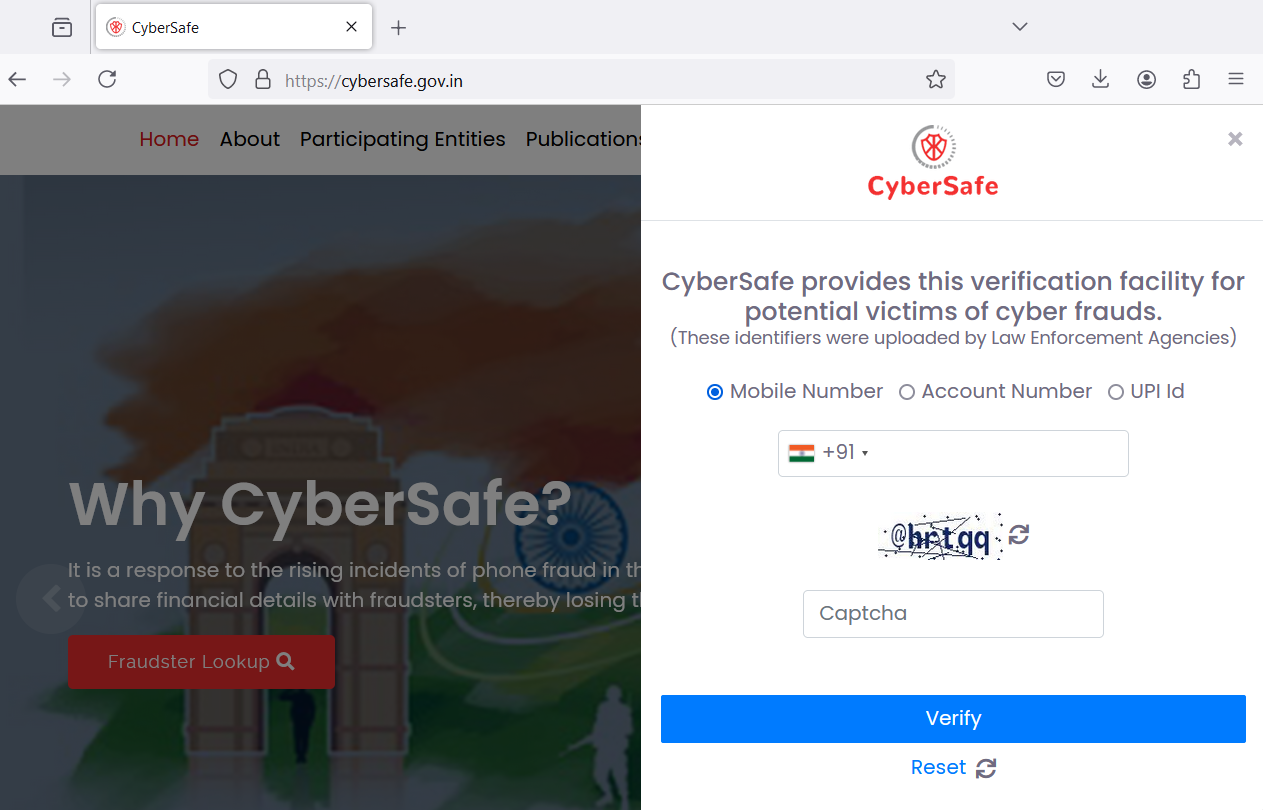 https://cybersafe.gov.in/
Where does this all start from ?
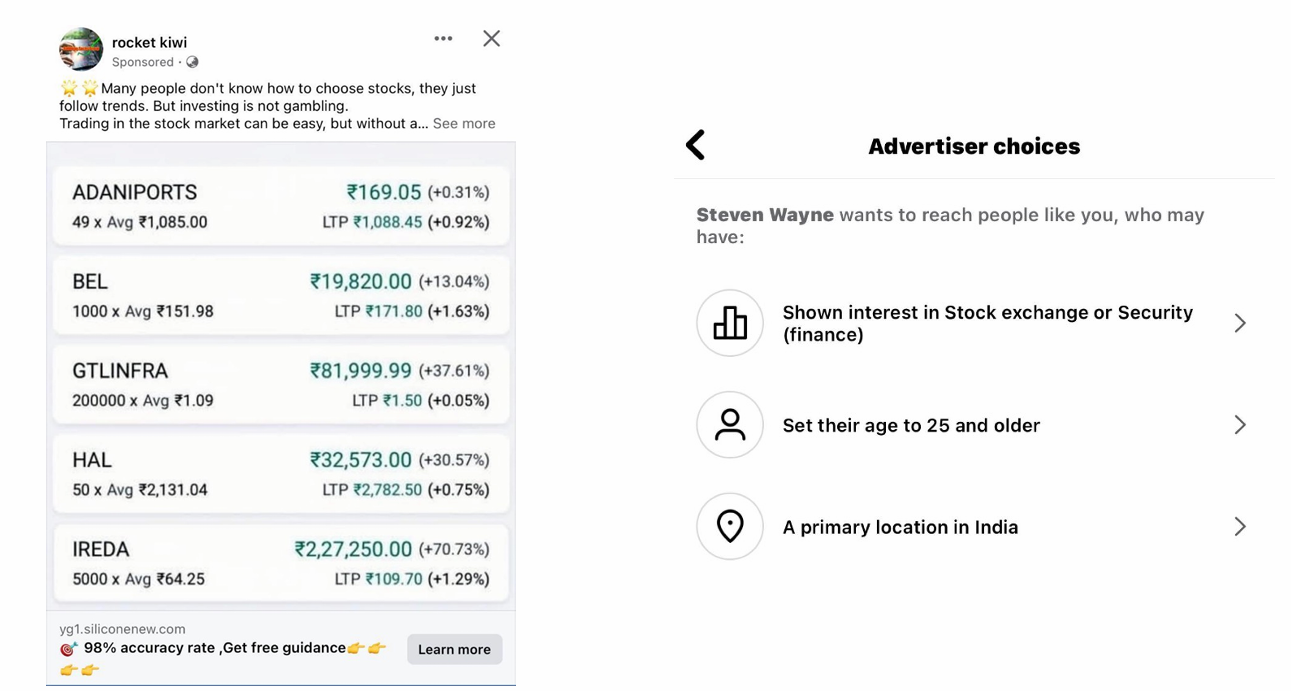 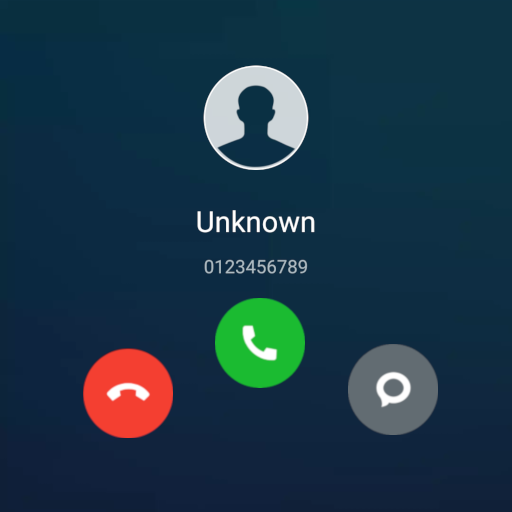 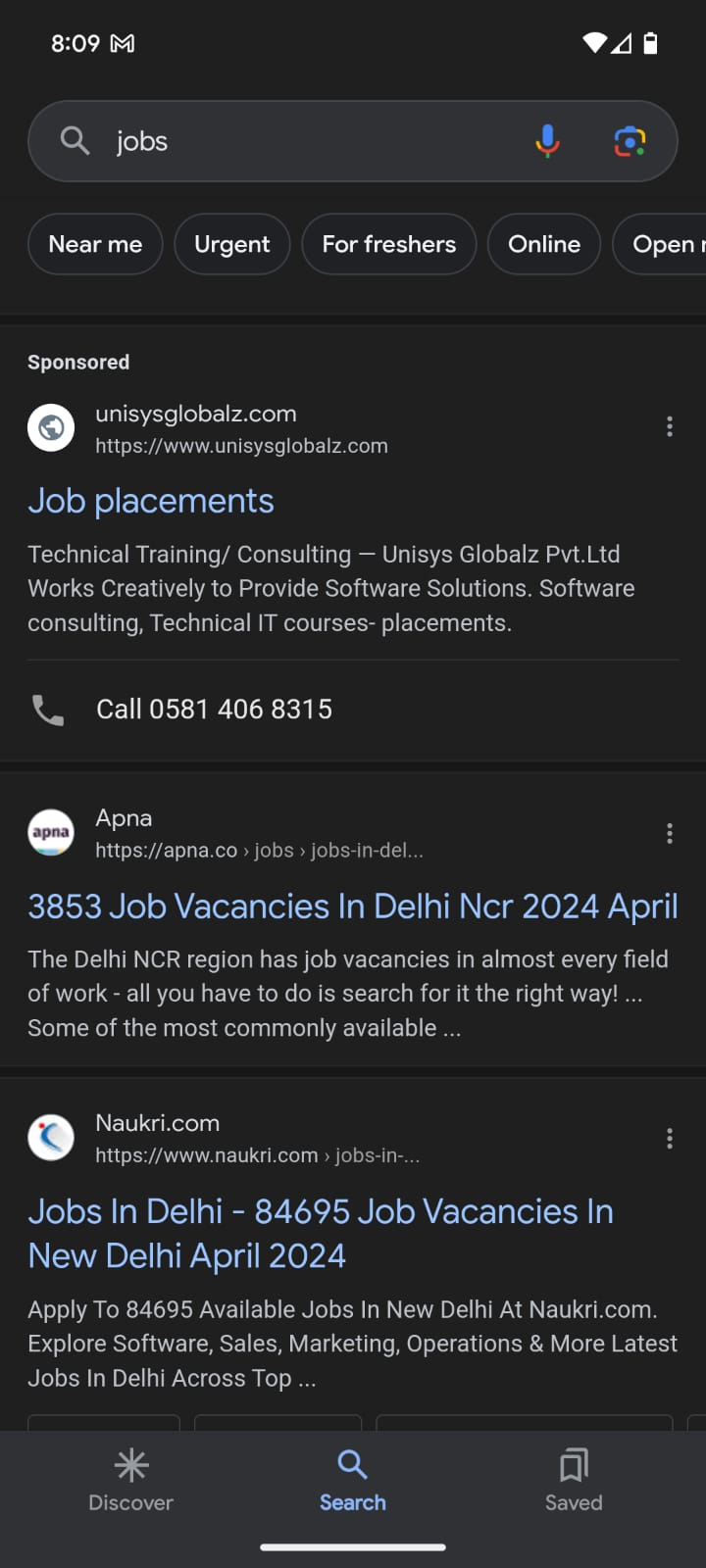 Social Media
 (Sponsored adds)
Fake Calls
Google (Sponsored adds)
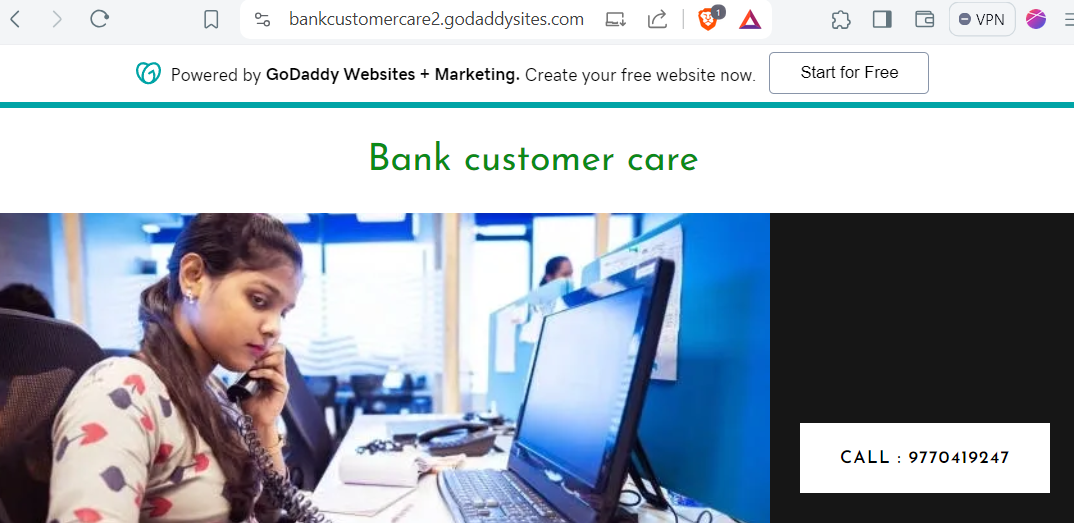 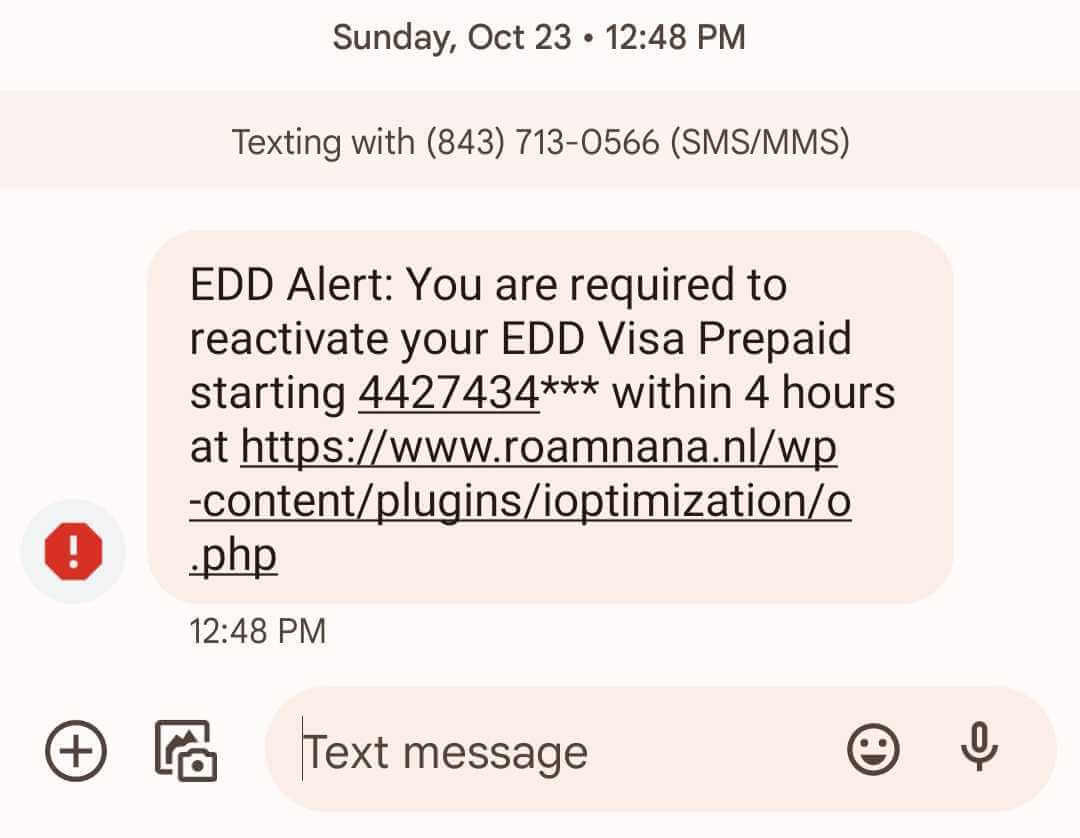 Messages
Fake Website
What all can be reported
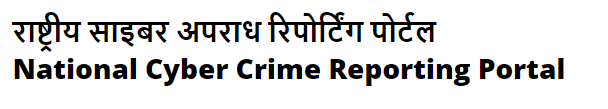 https://cybercrime.gov.in/
How to Report
https://cybercrime.gov.in/
What can be done on user end for Security ?
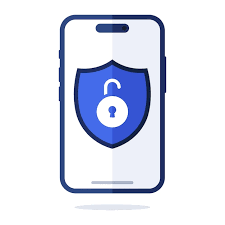 Mobile Security
Financial Safety
System Security
Data Vigilance
Account Reporting
Reporting Loss of Phone
Awareness
1. Scan Your Phone
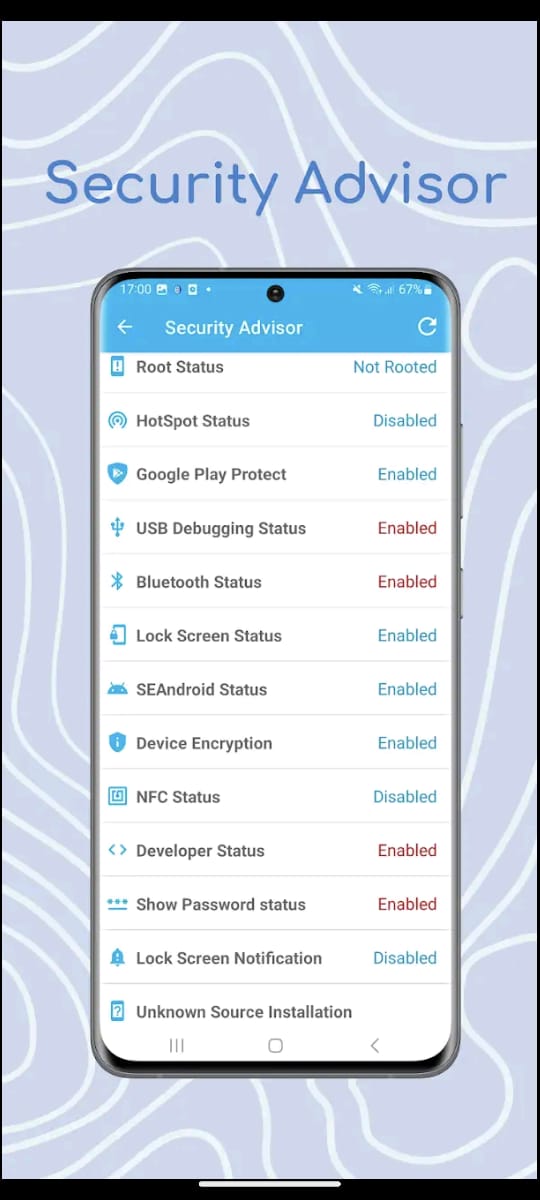 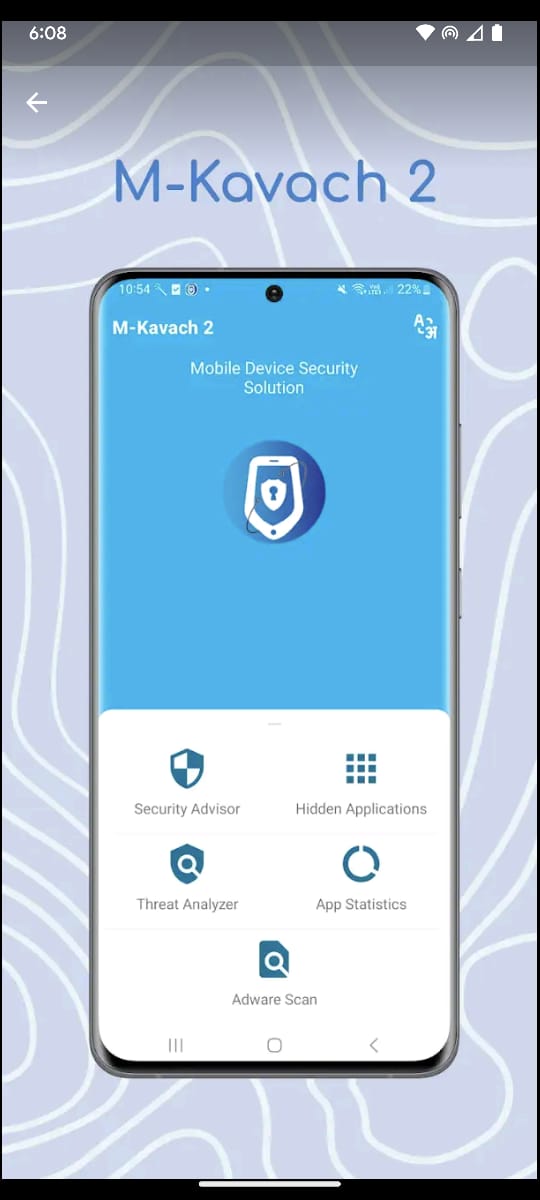 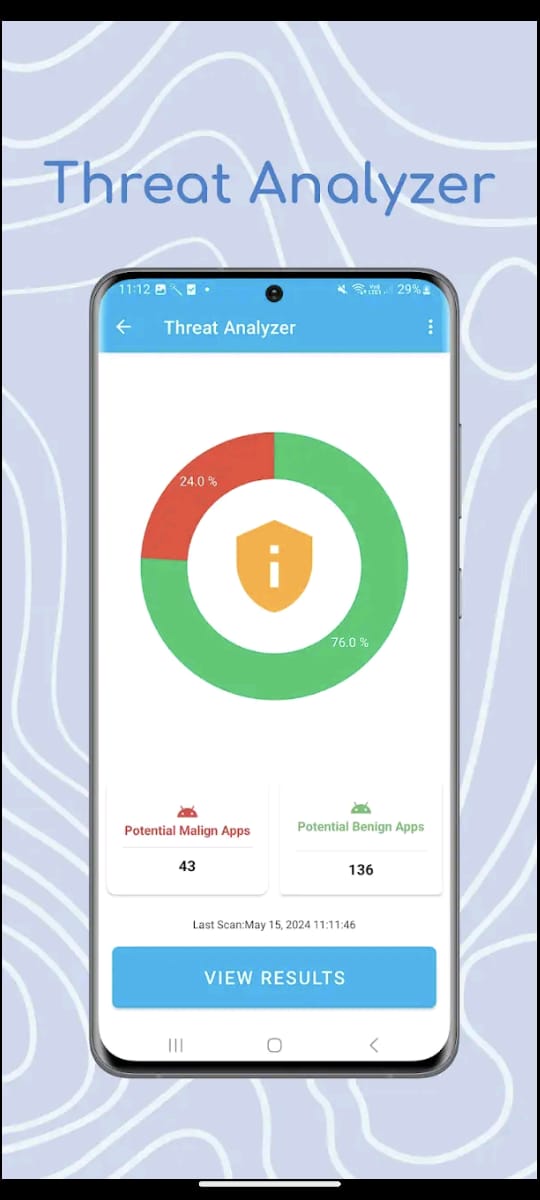 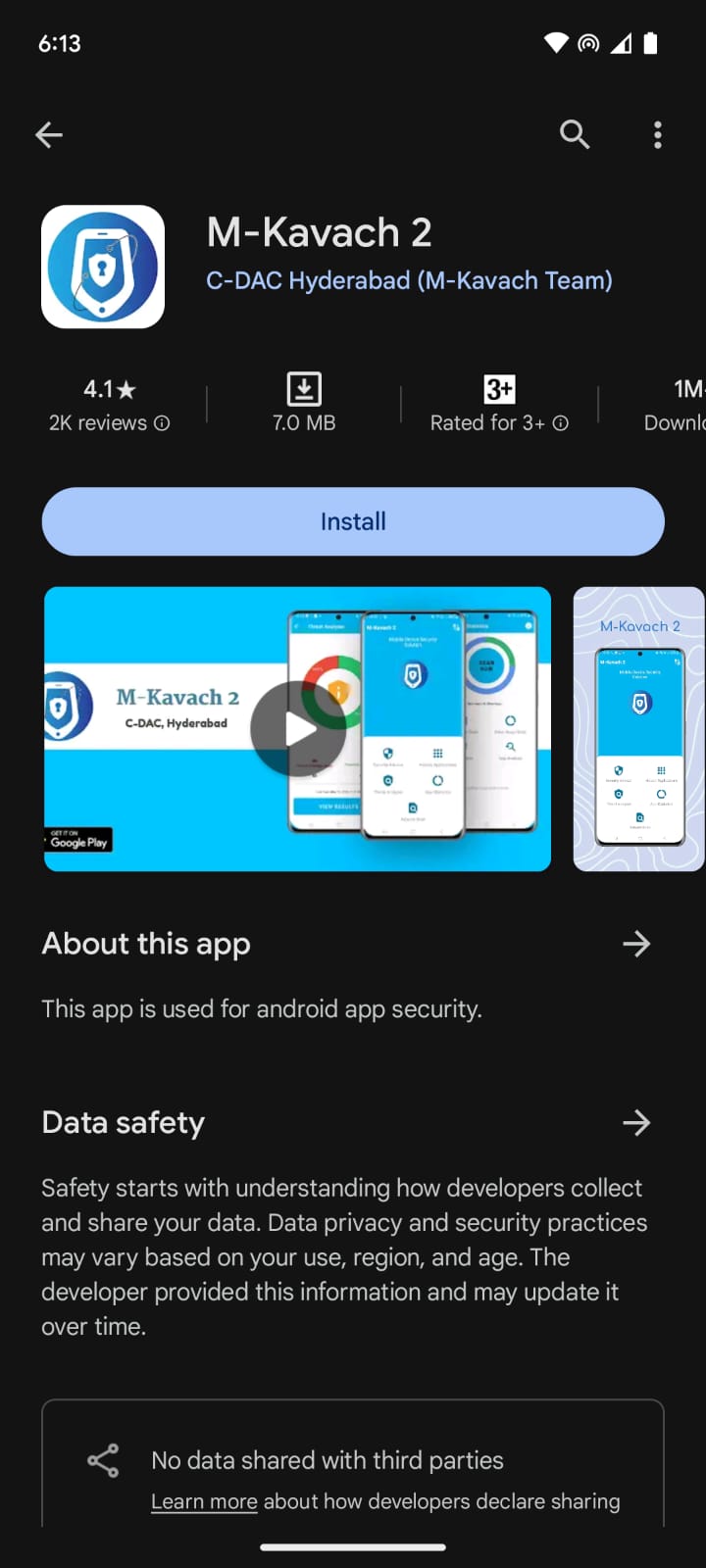 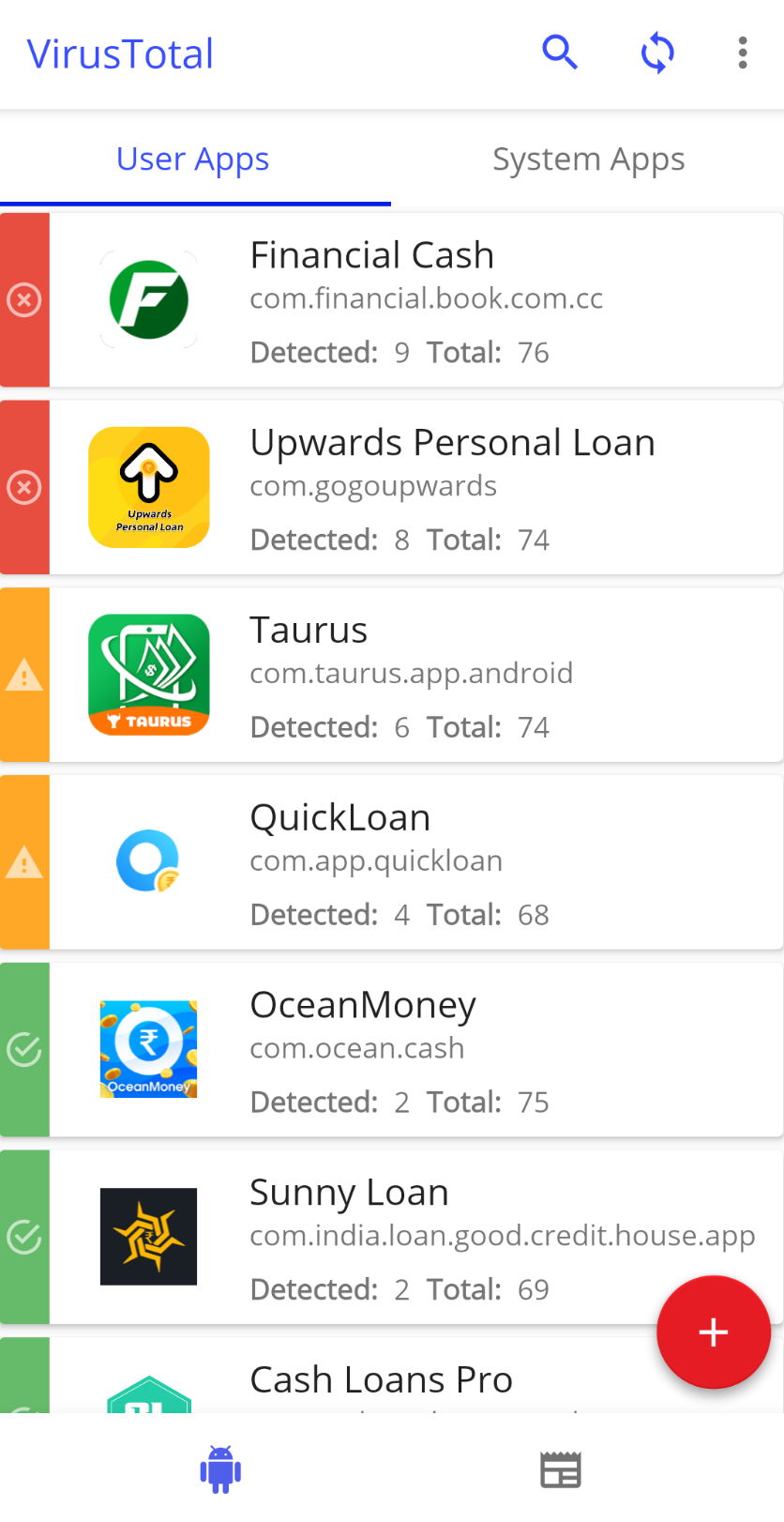 2. Scan Your Phone
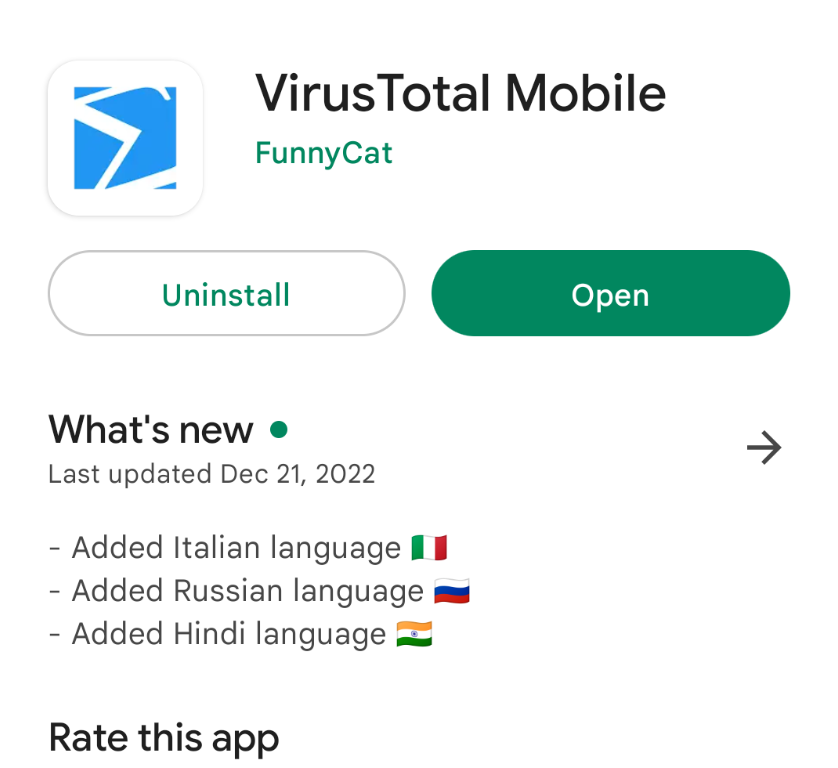 Mobile Security
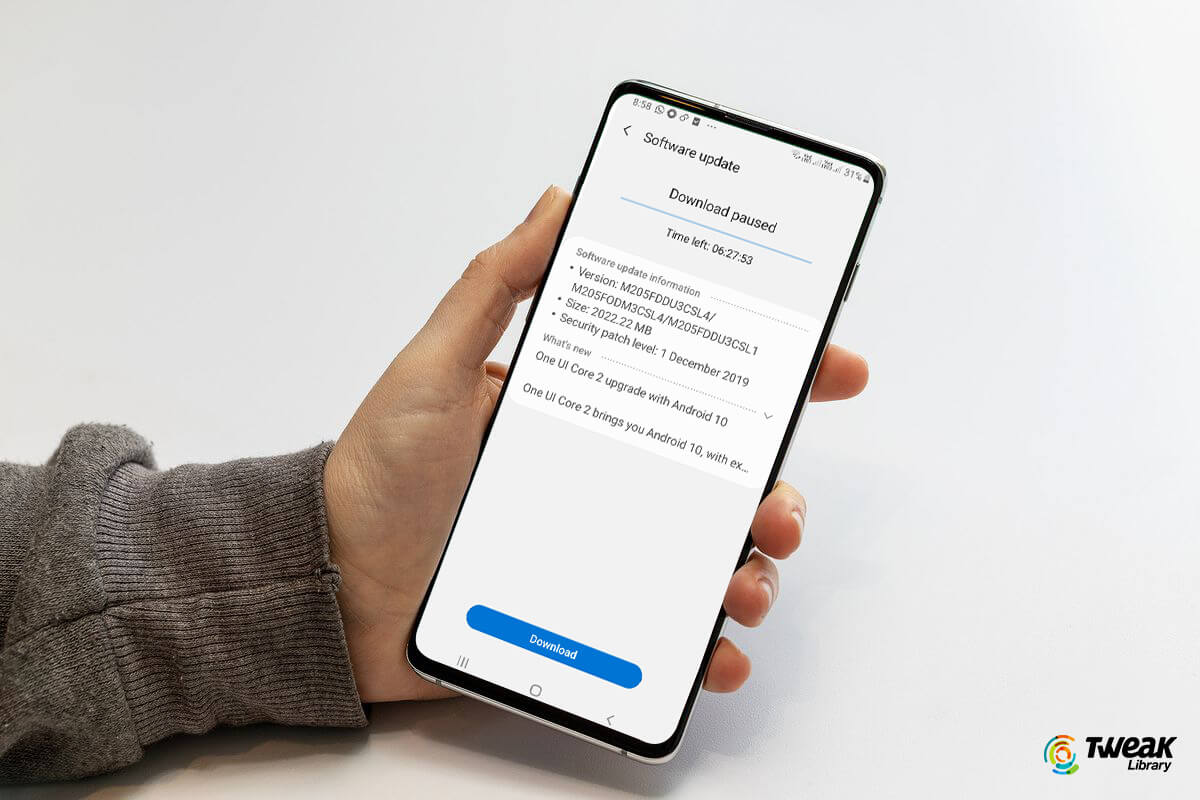 Spywares & Malwares, Non Reputed Apps, Third Party Stores, Updates
Location, Audio, Storage, Contact, Installation.
Official Email, Web Mail, Attachment etc, Multiple Factor Authentication.
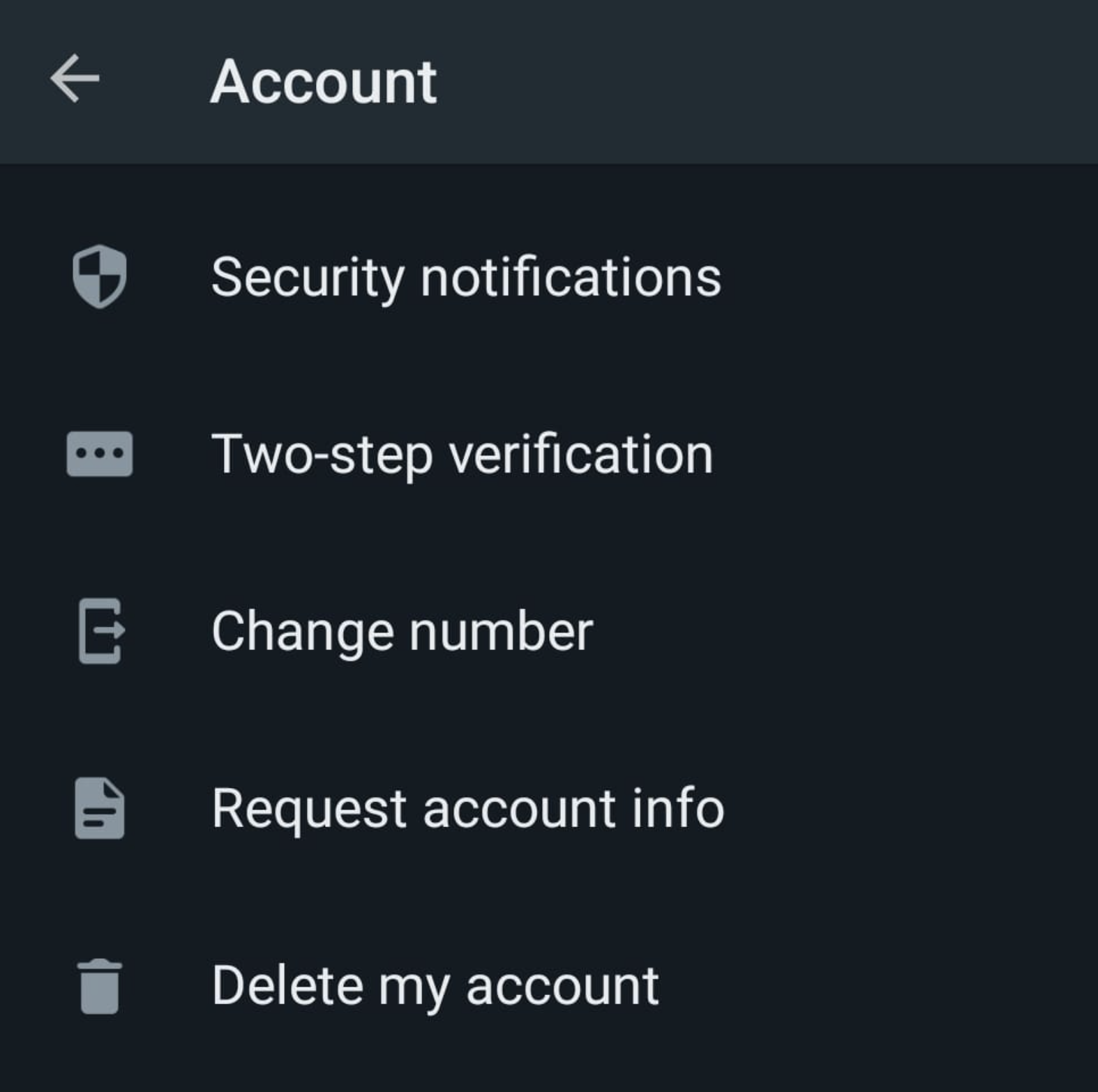 Malicious Attachments, Fake News, Over sharing of personal trips etc.
Device Encryption, Find My Device, No Sensitive Photos
Financial Safety
30
Computer / Laptop Security
Encrypted USB, Password Protected, Unknown USB, Mobile Phone
Daily Update all Windows Component including office
End Point Protection, Daily Update
Unauthorized Software Installation
Wipe Off, Encryption
Safeguarding Citizens from Bots
https://www.csk.gov.in
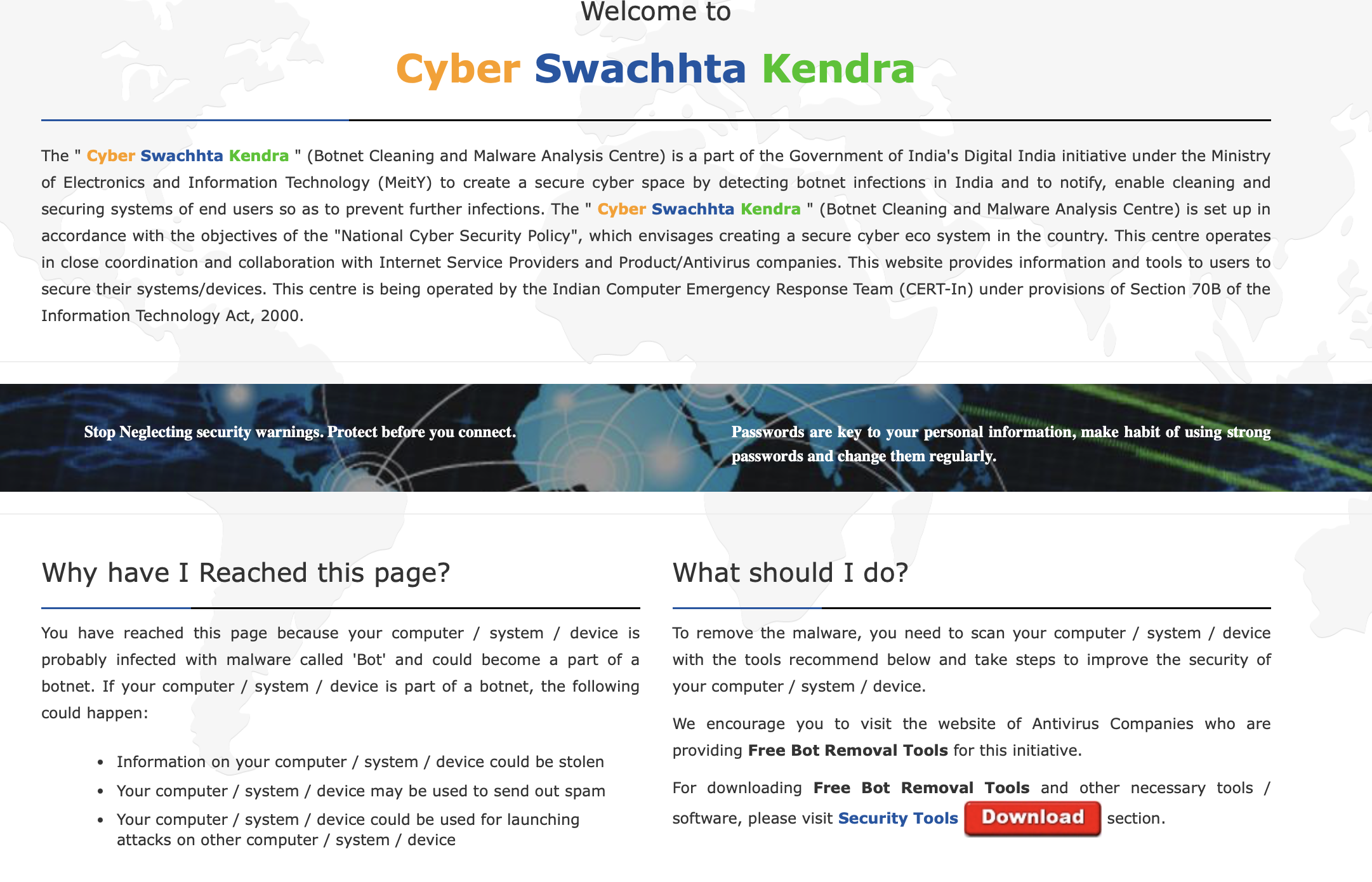 Data Leaks Vs User Security
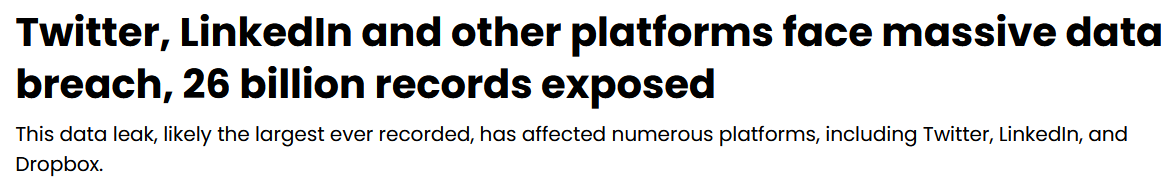 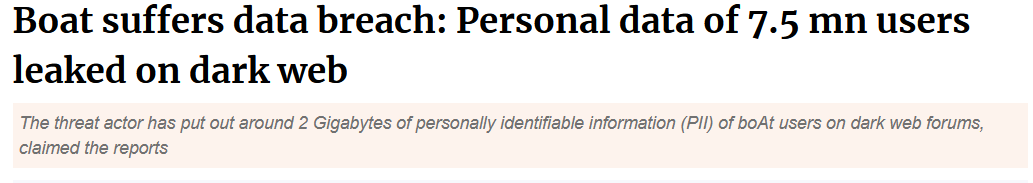 Check if your data is leaked anywhere
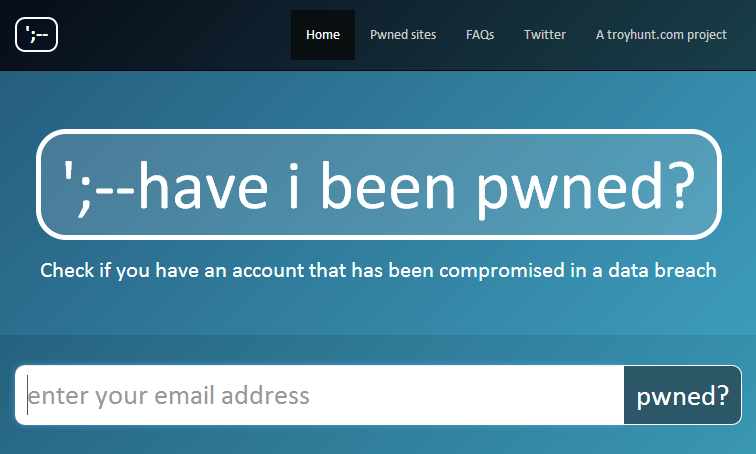 Other sites to check data breaches
Social Media Account Hack
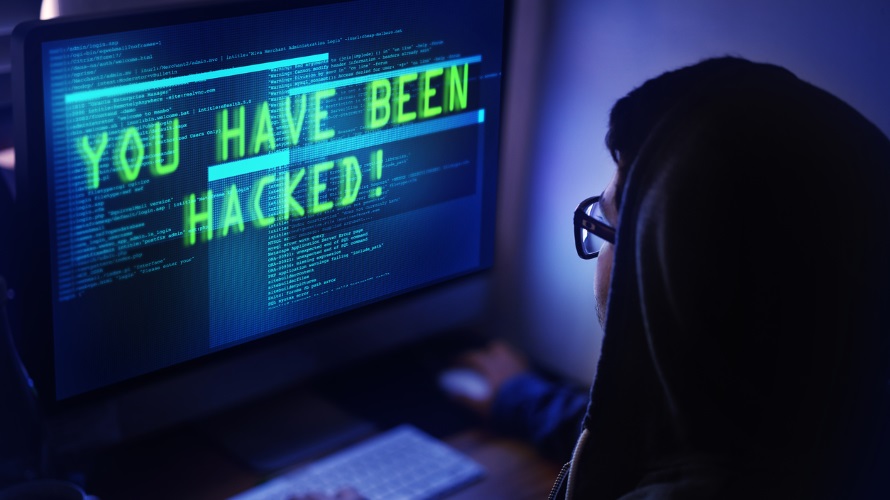 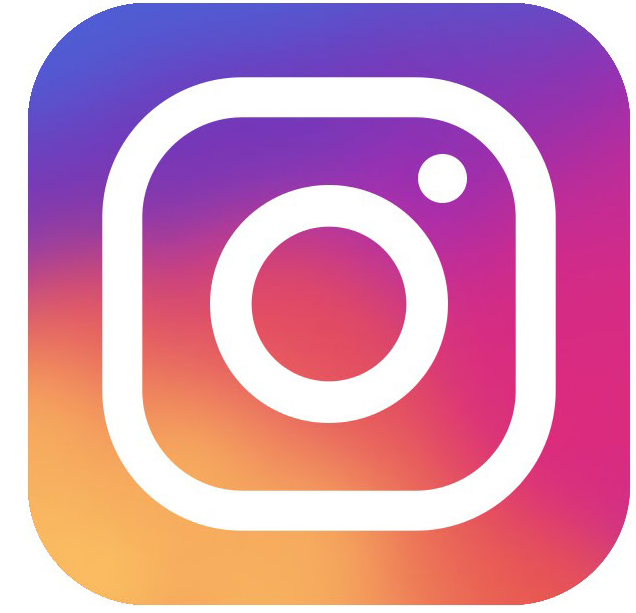 Hacked Account Recovery
Step 1: 

Check your email. If there is an email from Facebook / Instagram safety team intimating for password change, follow the link and reset the credentials.
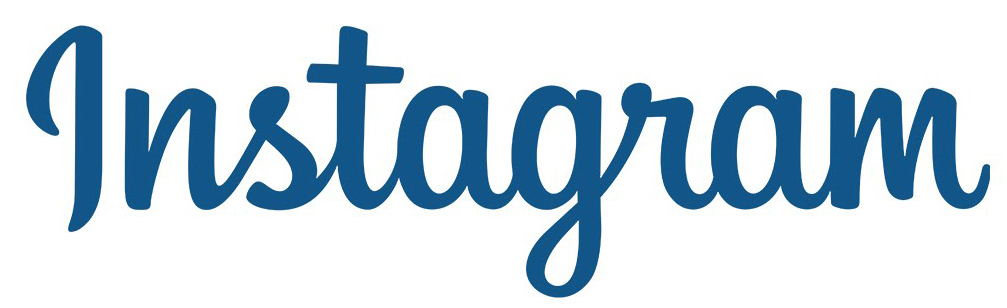 Hacked Account Recovery
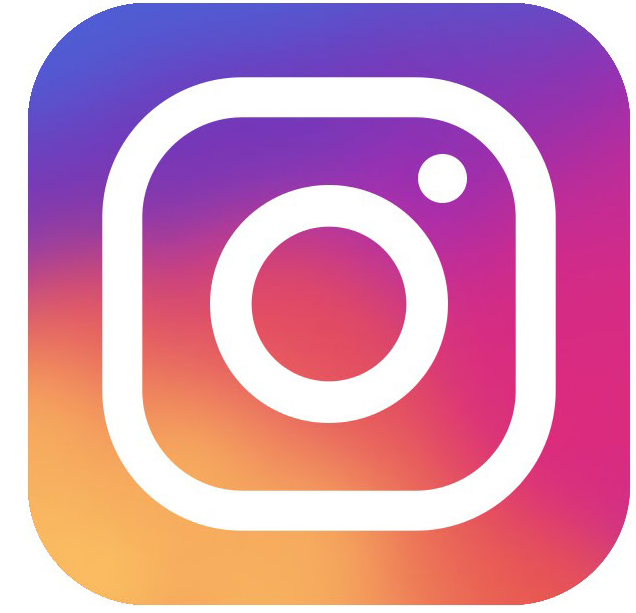 Step 2: If link has expired
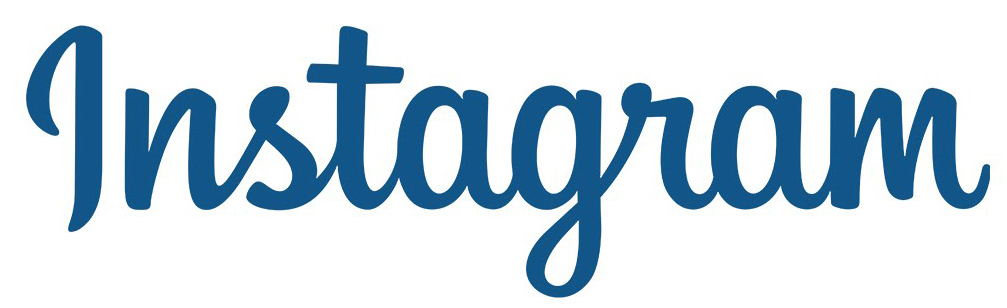 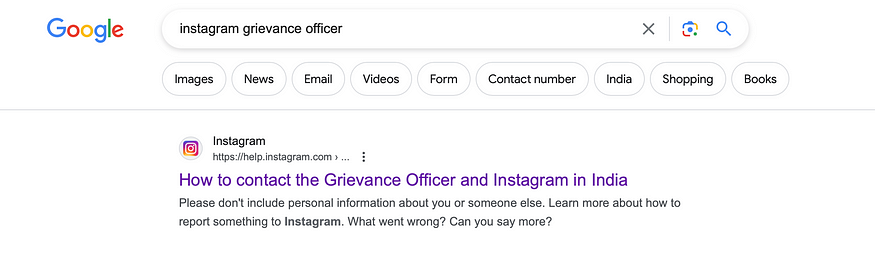 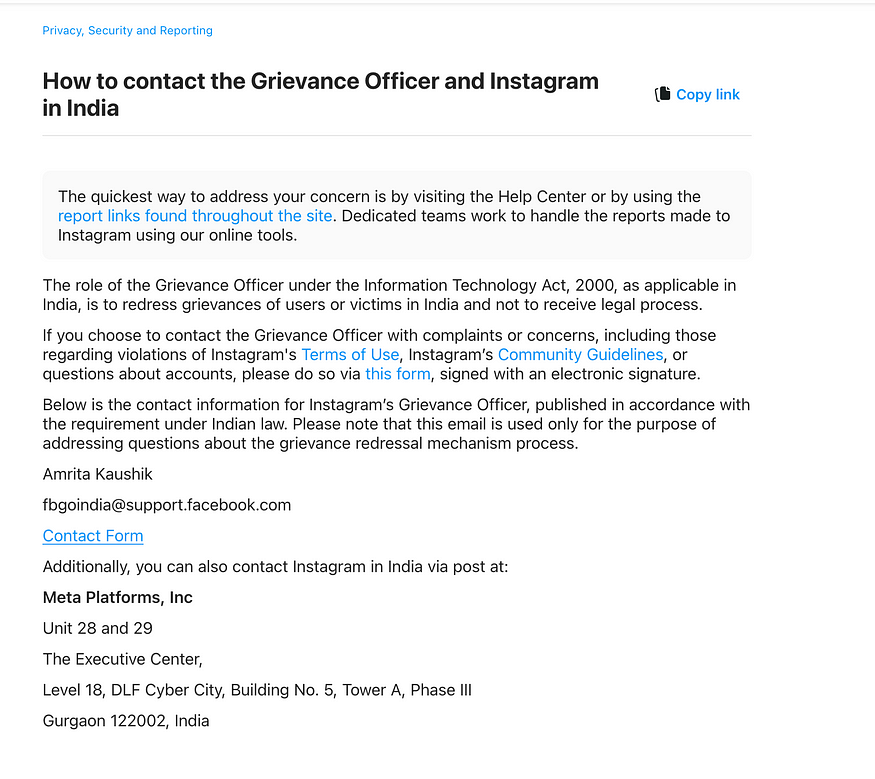 Instagram Grievance Officer India
https://help.instagram.com/contact/779201836048501
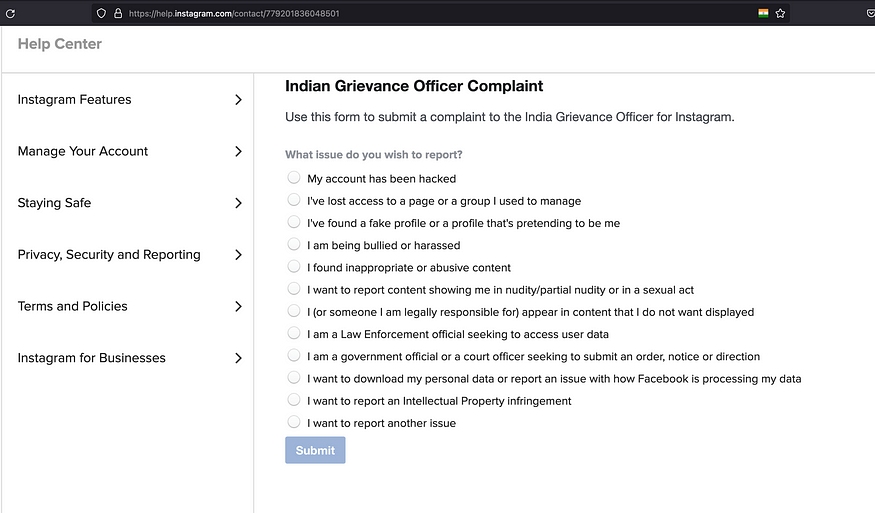 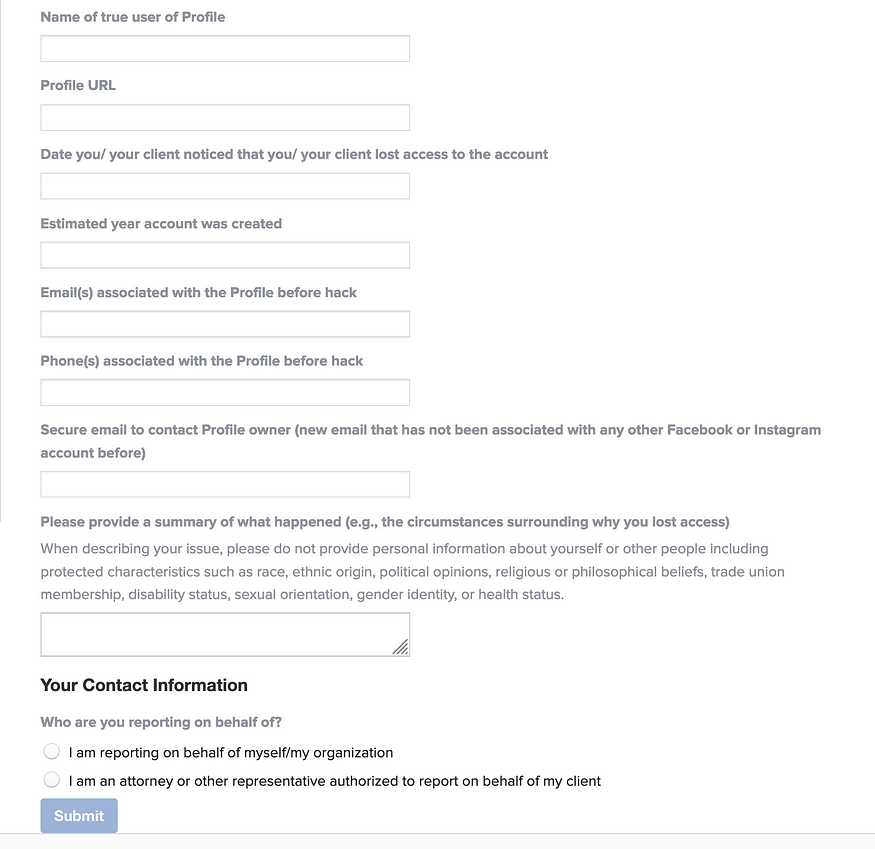 Fill your details and submit the form
Note the unique ticket number
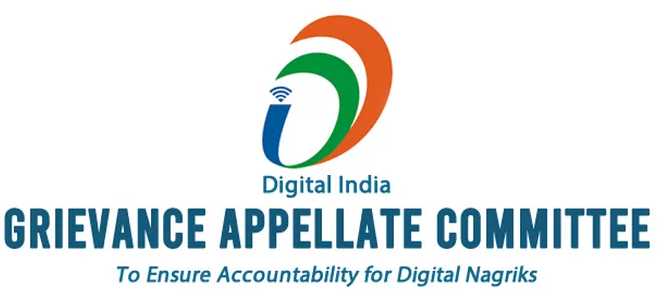 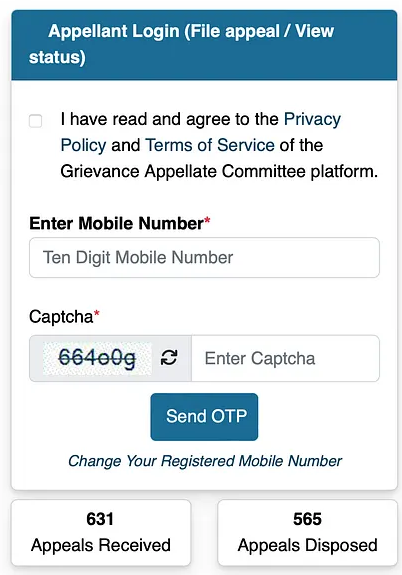 Final step is to escalate the matter to Government. It is important to note that you need ticket id / reference number given to you in first step.
https://pib.gov.in/PressReleasePage.aspx?PRID=1894258
India Grievance Officer
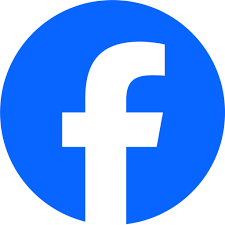 https://www.facebook.com/help/contact/278770247037228




https://www.whatsapp.com/contact/forms/1534459096974129?lang=en_US
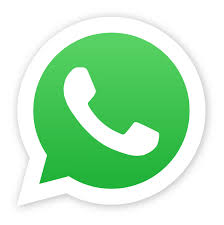 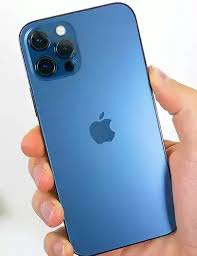 Lost Your Cell Phone??
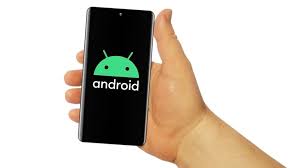 Here is what you can do about it
https://www.ceir.gov.in/
Community Participation - Cyber Volunteer Squad
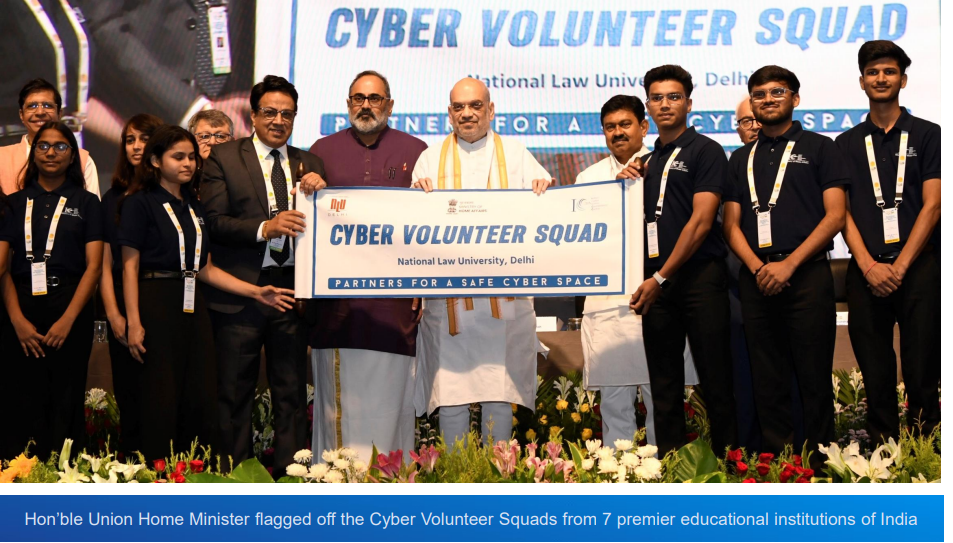 Cyberdost - An awareness initiative
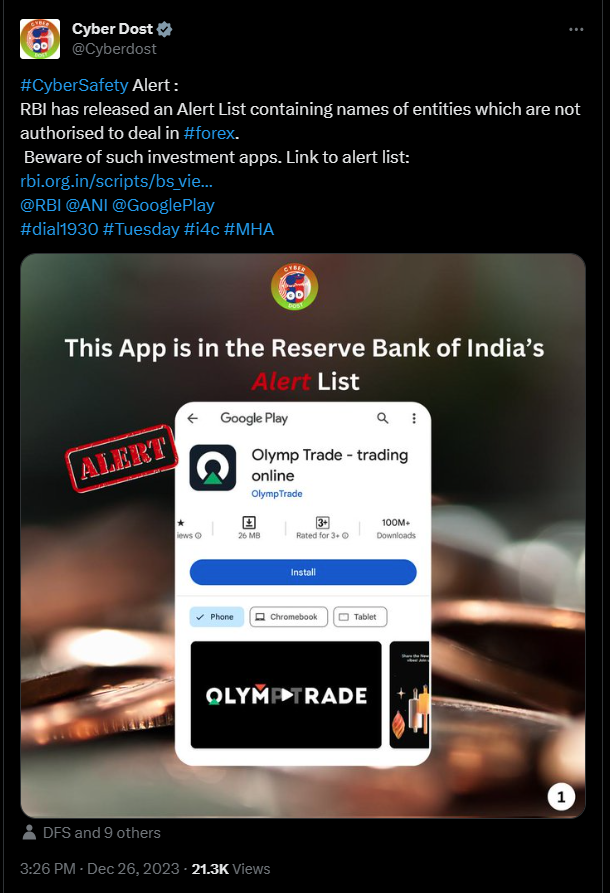 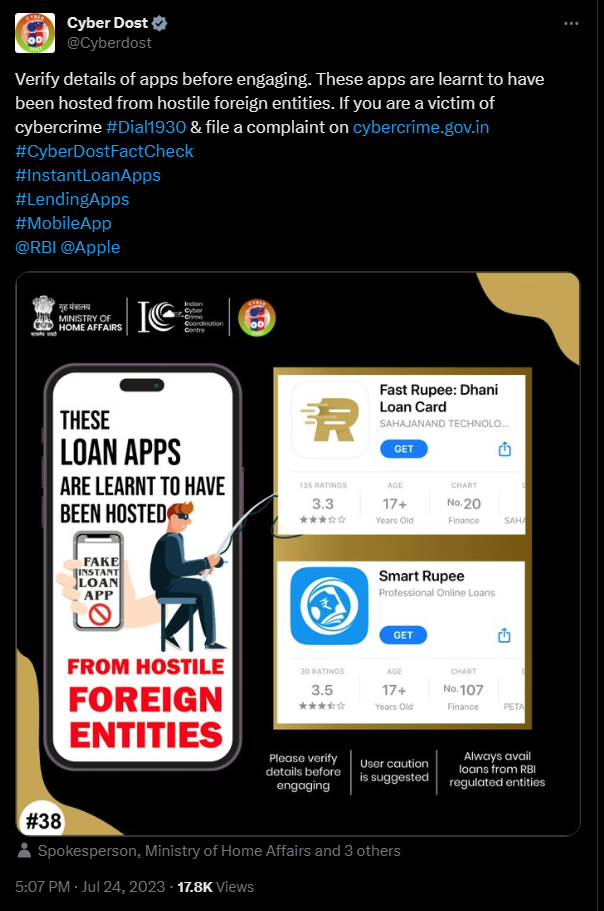 Prominent presence on leading social media platforms like X, Facebook, Instagram, YouTube, Share chat, Koo, Public, WhatsApp, Telegram, LinkedIn

Over 1 Million followers across all platforms

Memes, Reels, Videos to engage Netizens

Celebrate Cyber Jaagrookta (Awareness) Diwas on 1st Wednesday of every month
Thanks!
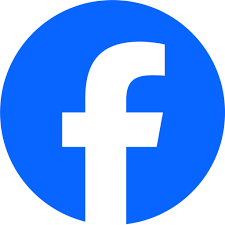 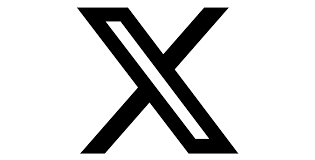 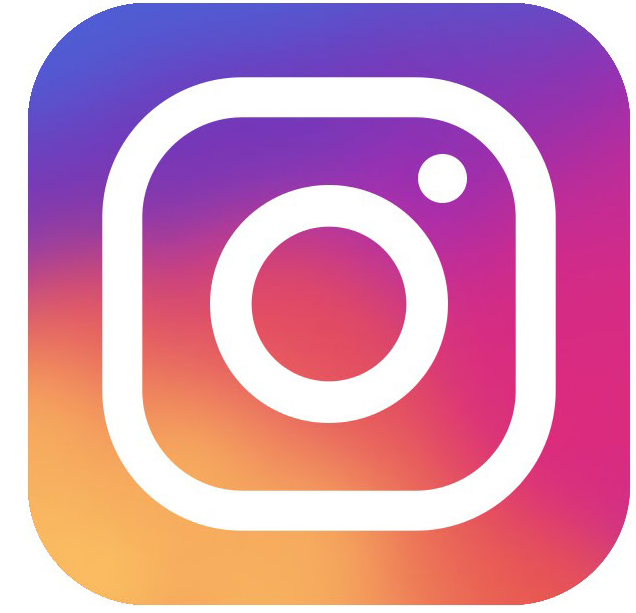 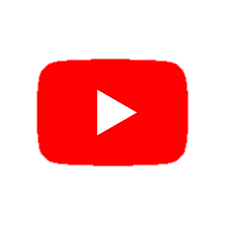 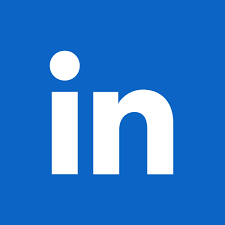 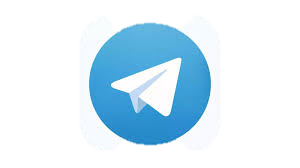 Follow I4C on CyberDost
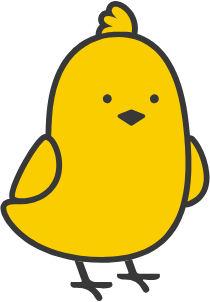 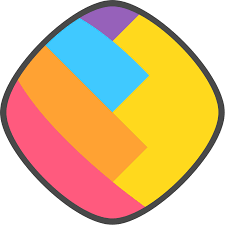 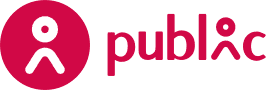